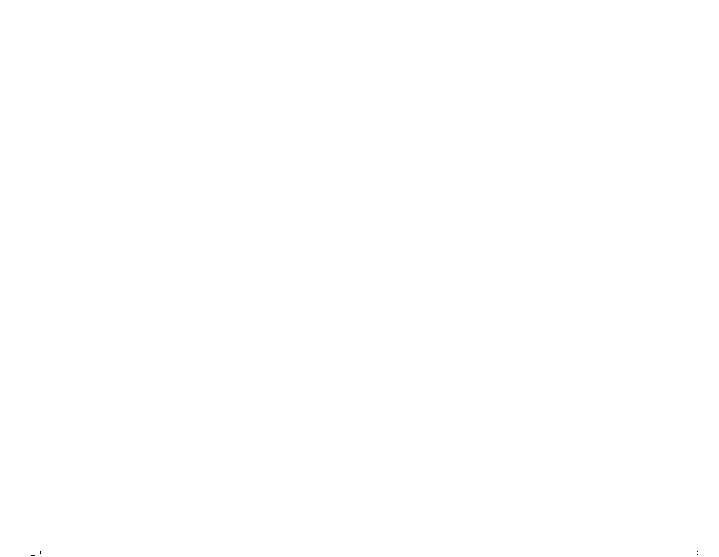 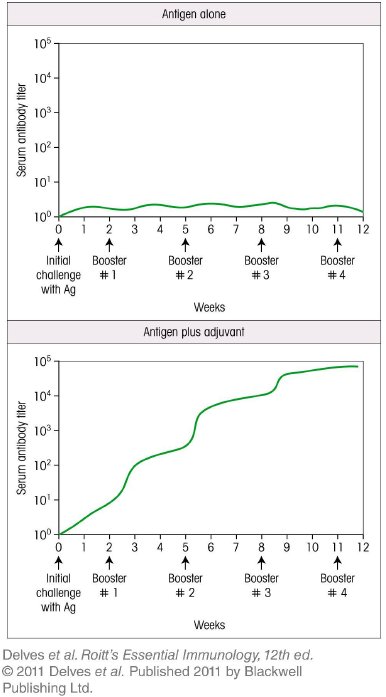 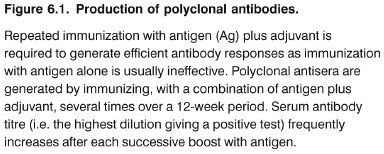 Chapter_6.indd  1
3/17/11  4:52 PM
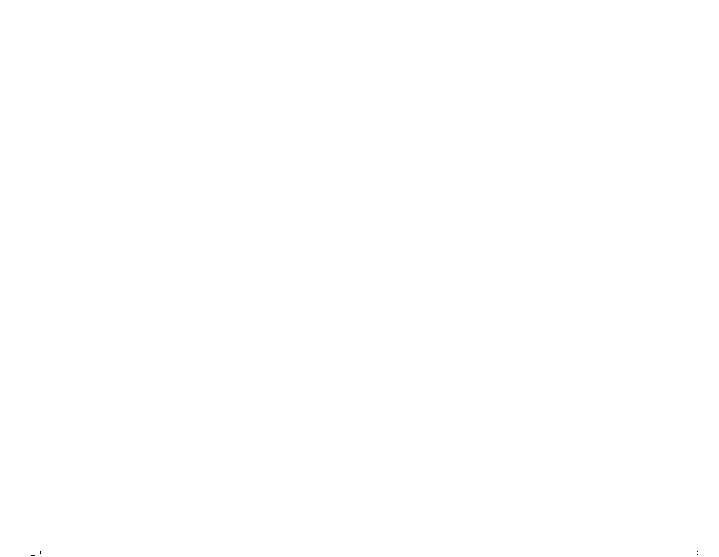 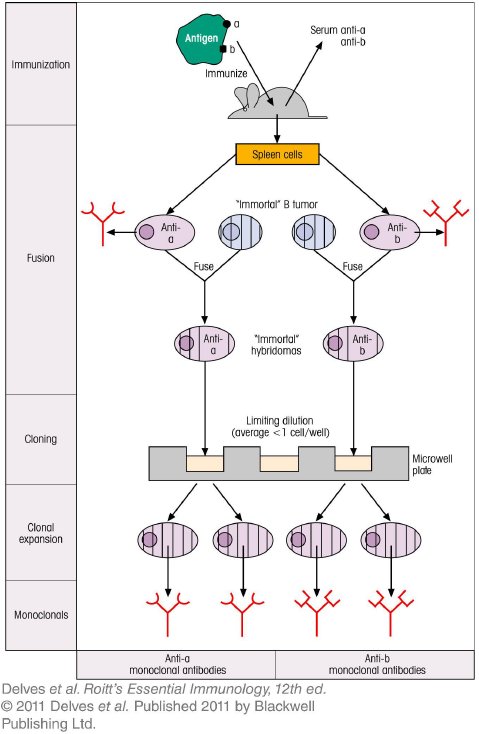 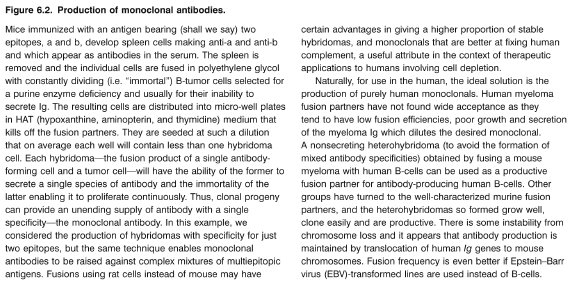 Chapter_6.indd  2
3/17/11  4:52 PM
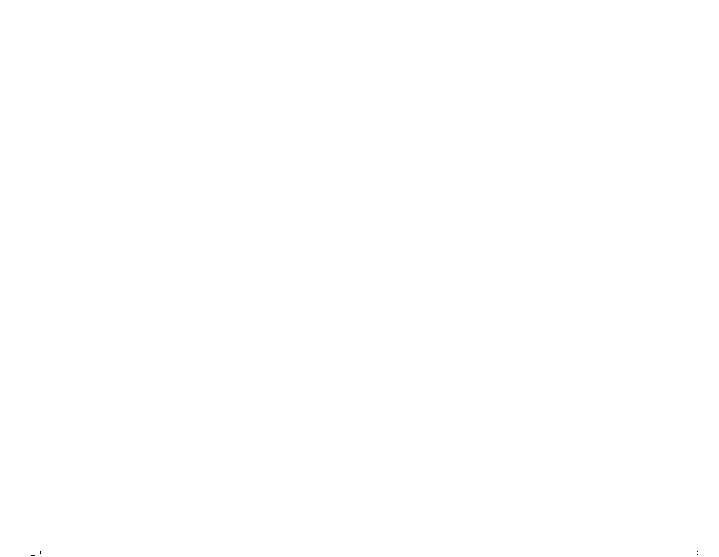 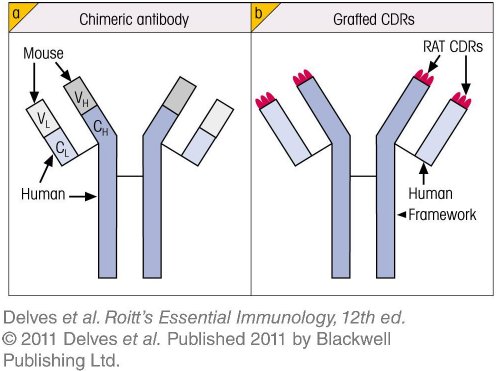 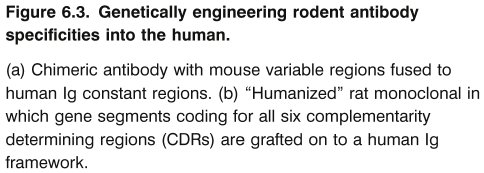 Chapter_6.indd  3
3/17/11  4:52 PM
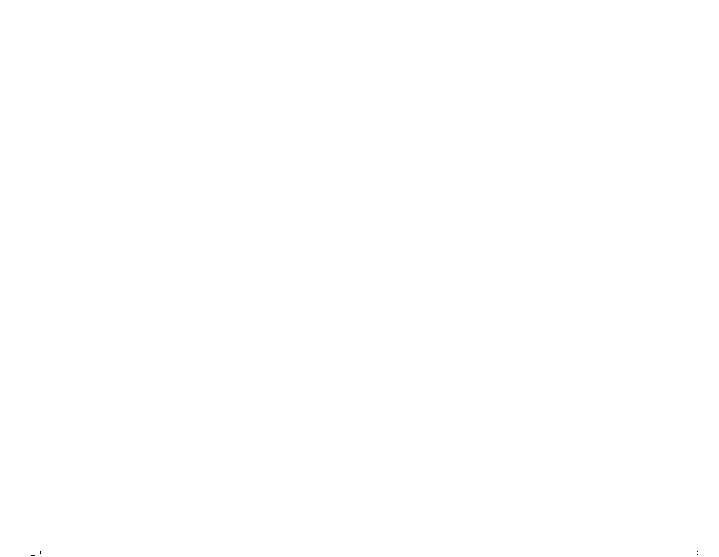 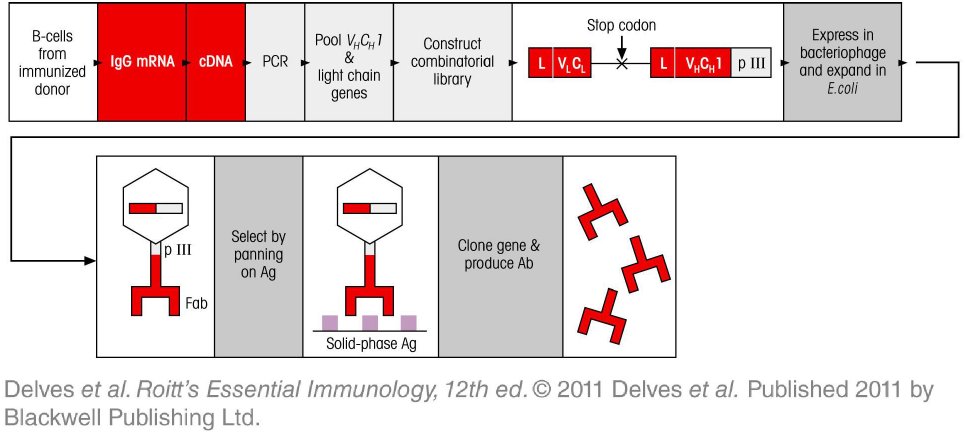 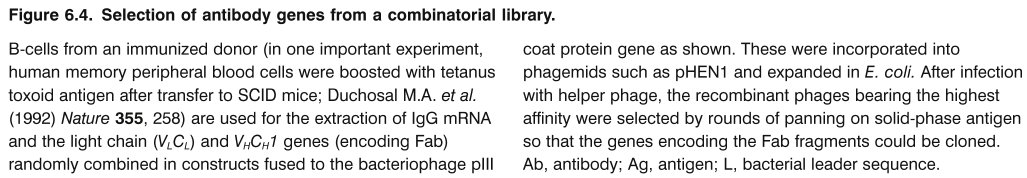 Chapter_6.indd  4
3/17/11  4:52 PM
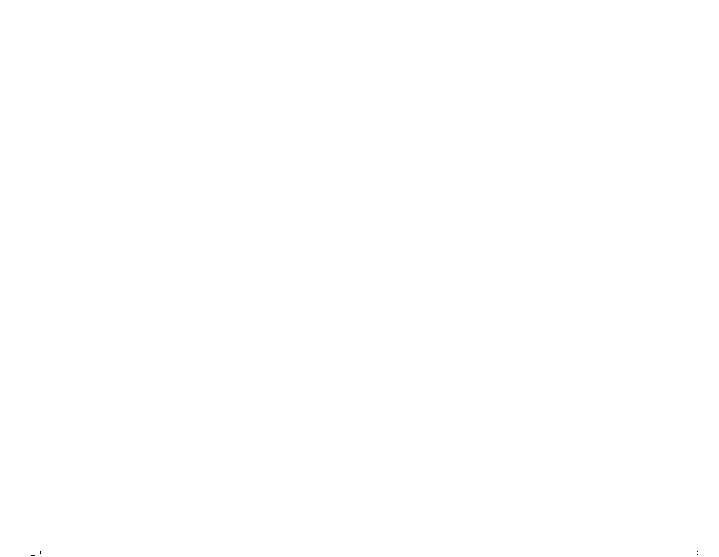 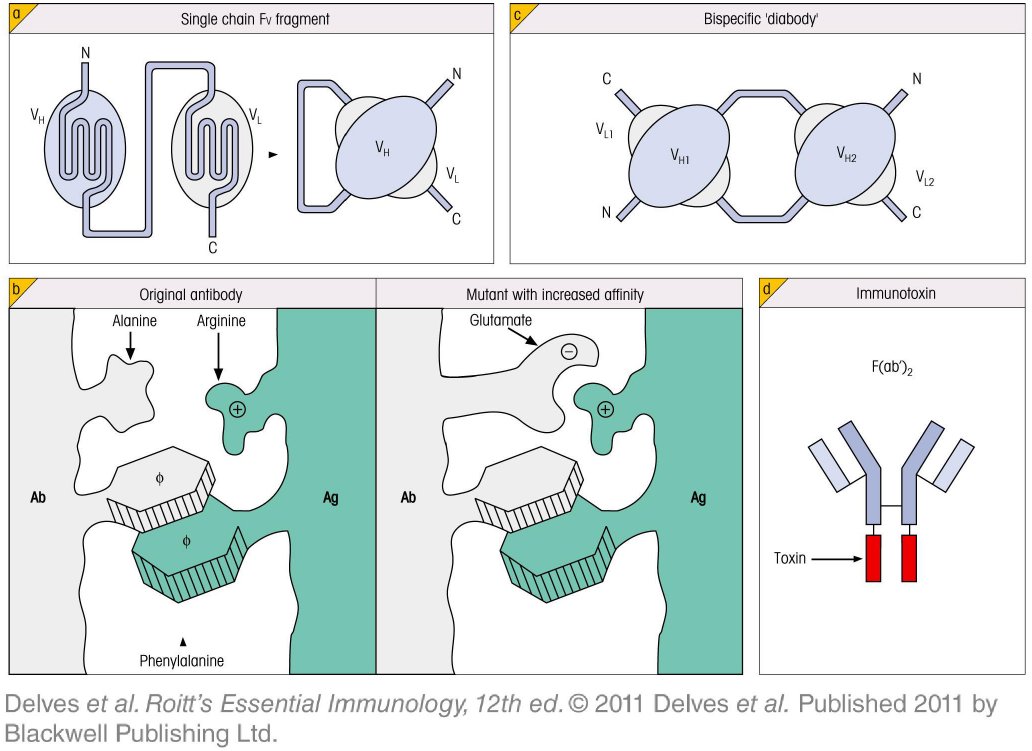 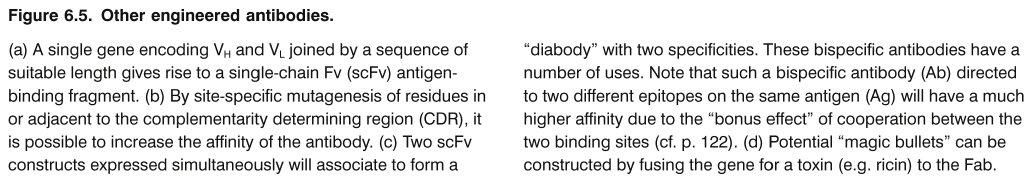 Chapter_6.indd  5
3/17/11  4:52 PM
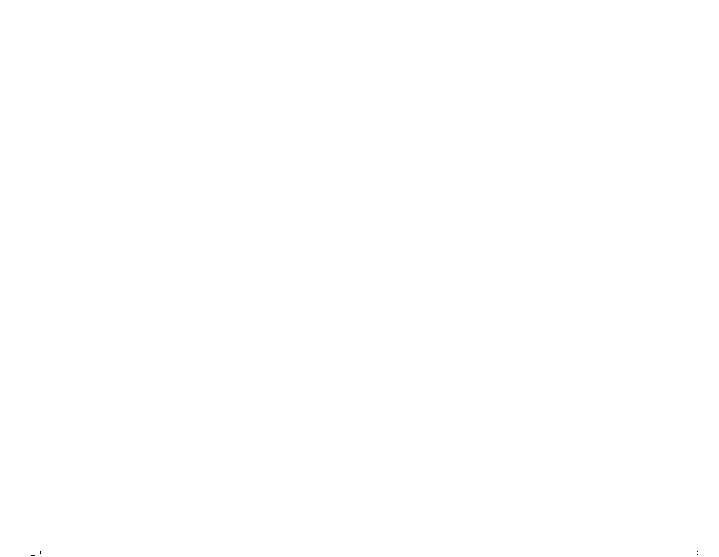 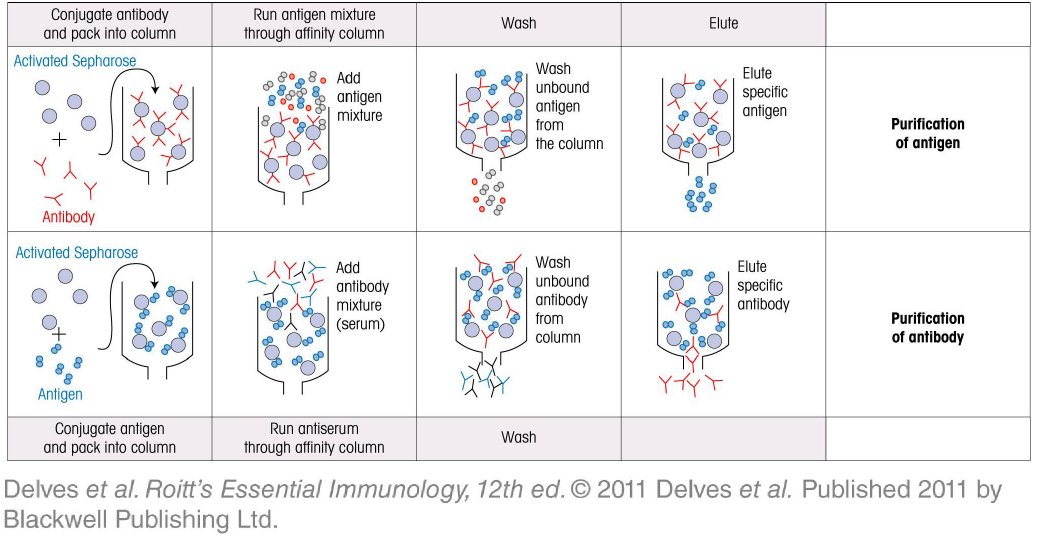 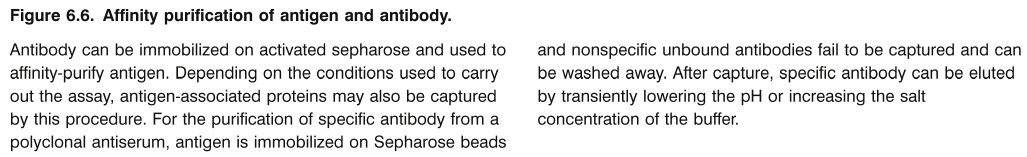 Chapter_6.indd  6
3/17/11  4:52 PM
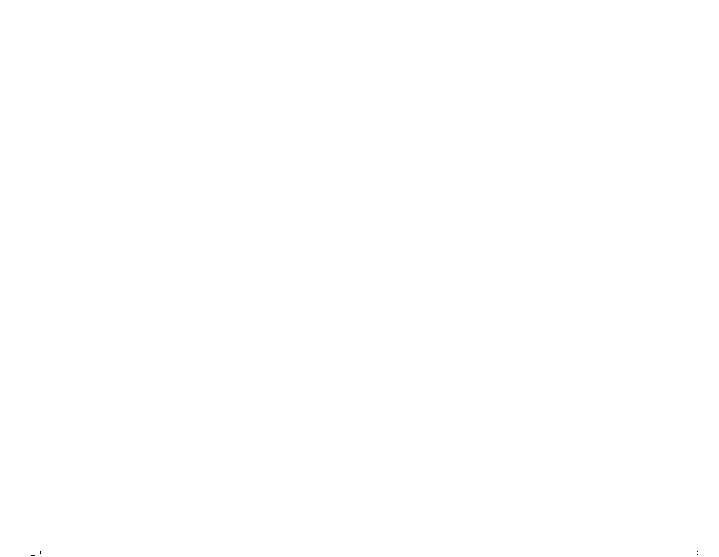 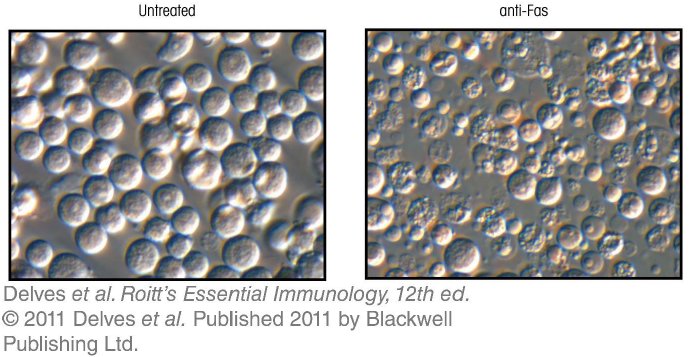 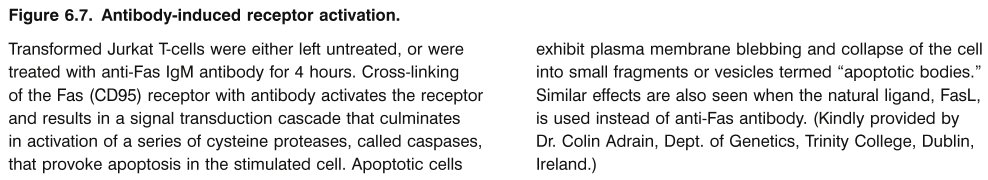 Chapter_6.indd  7
3/17/11  4:52 PM
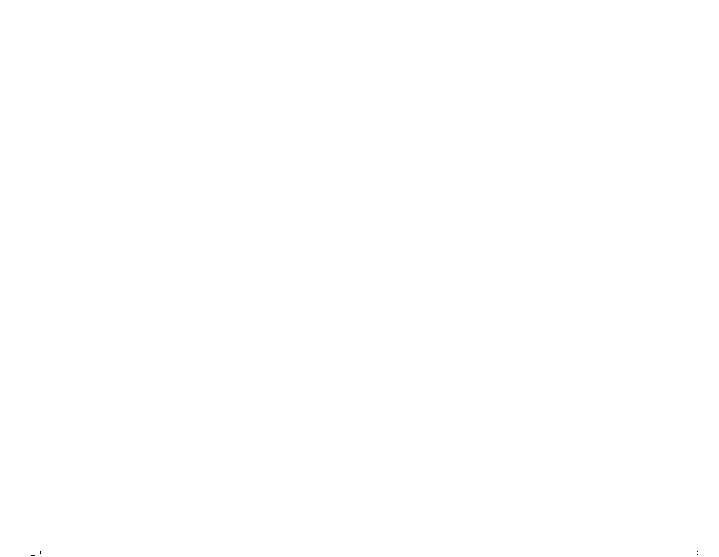 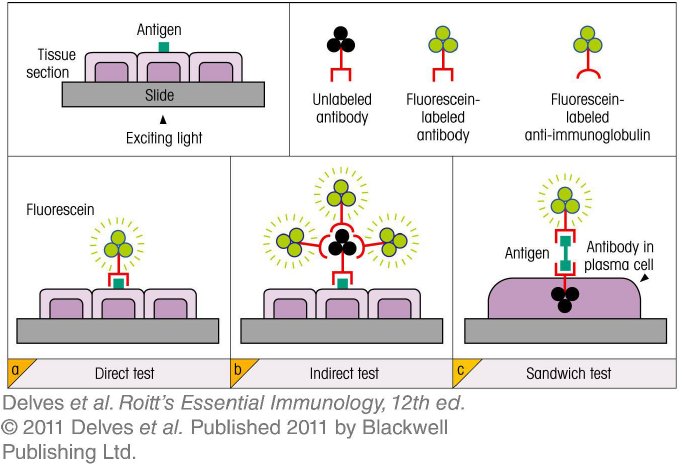 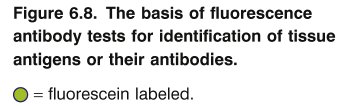 Chapter_6.indd  8
3/17/11  4:52 PM
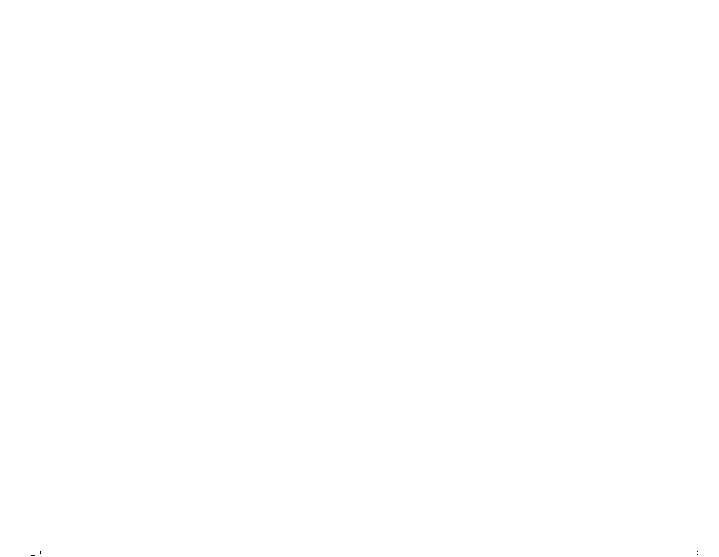 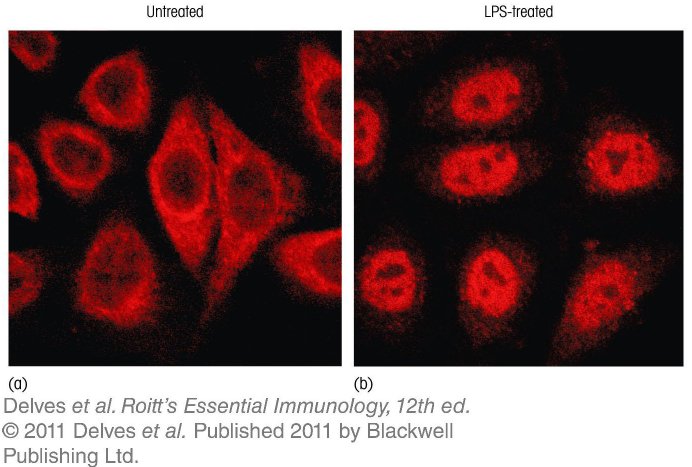 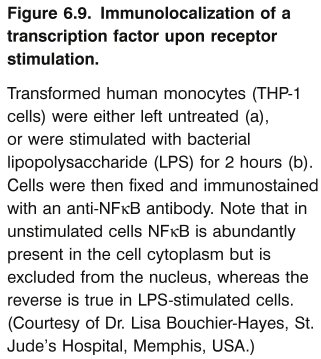 Chapter_6.indd  9
3/17/11  4:52 PM
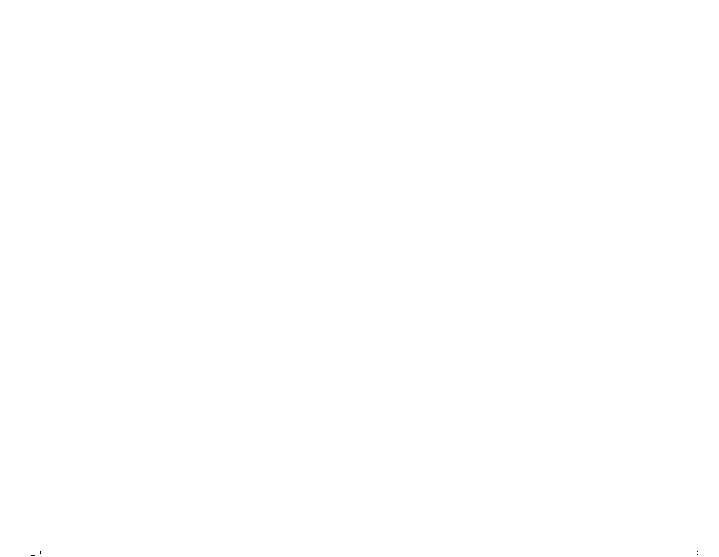 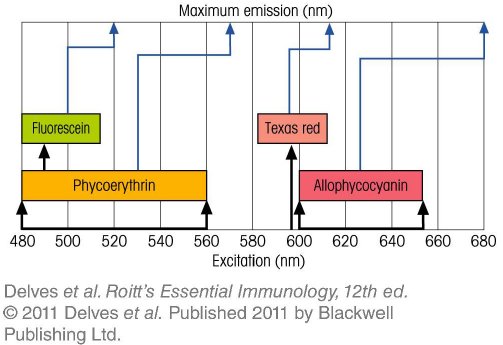 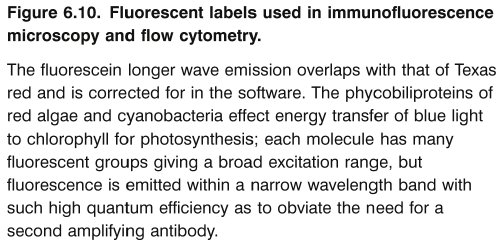 Chapter_6.indd  10
3/17/11  4:52 PM
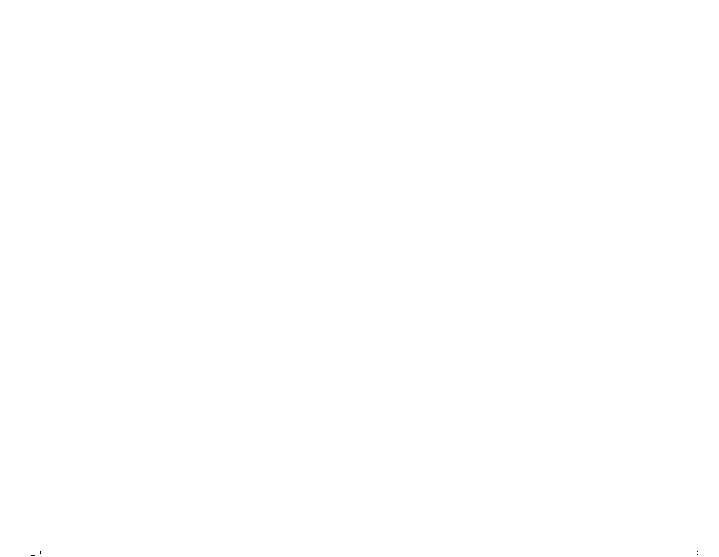 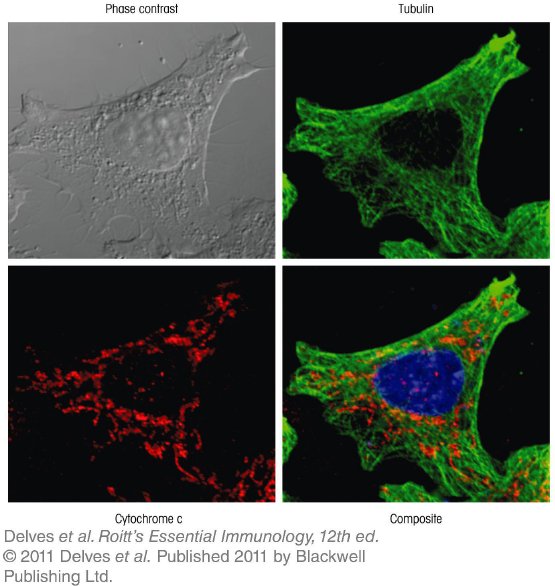 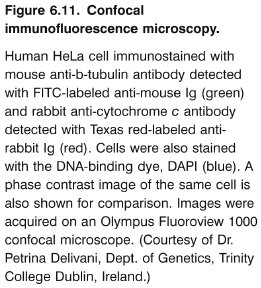 Chapter_6.indd  11
3/17/11  4:52 PM
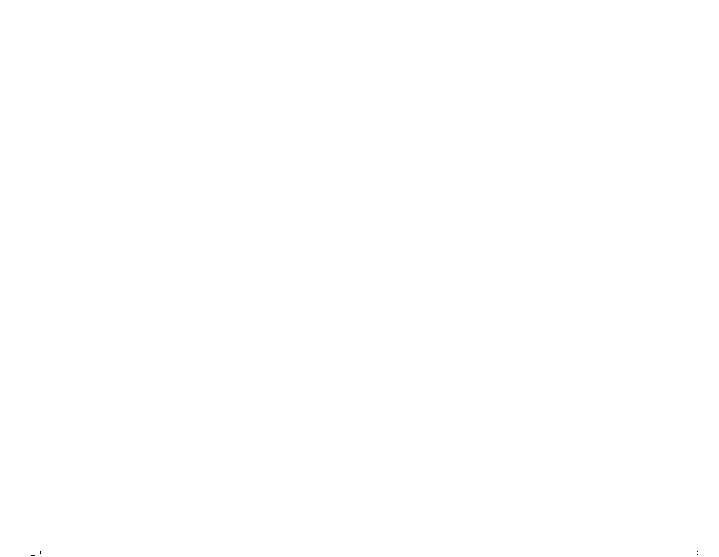 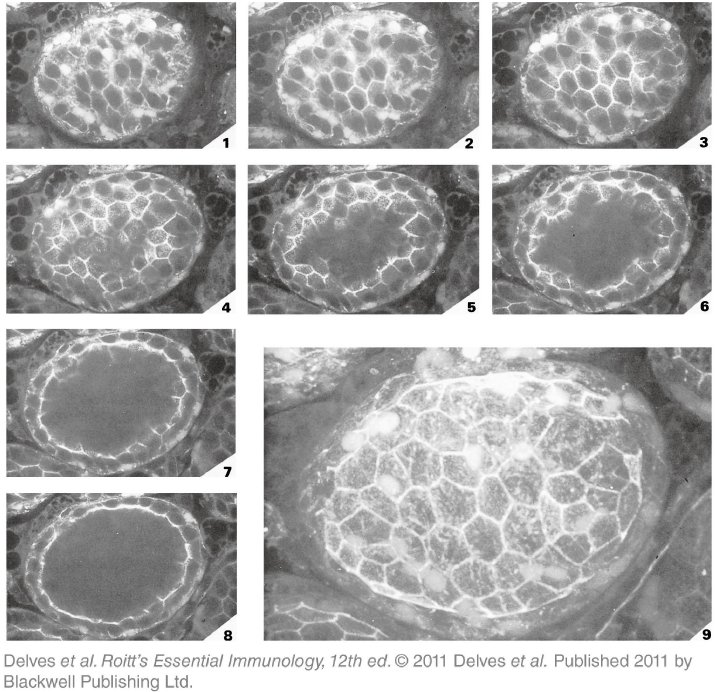 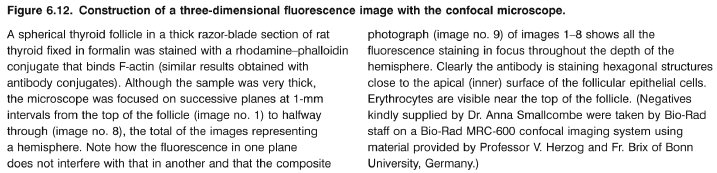 Chapter_6.indd  12
3/17/11  4:52 PM
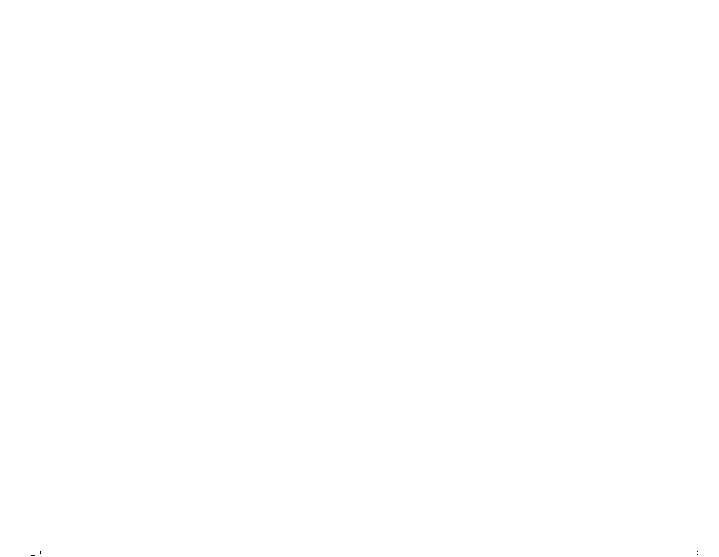 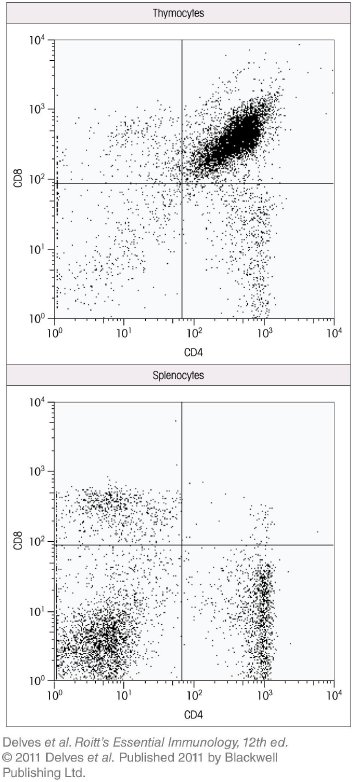 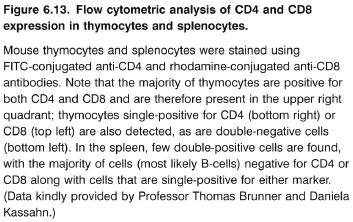 Chapter_6.indd  13
3/17/11  4:52 PM
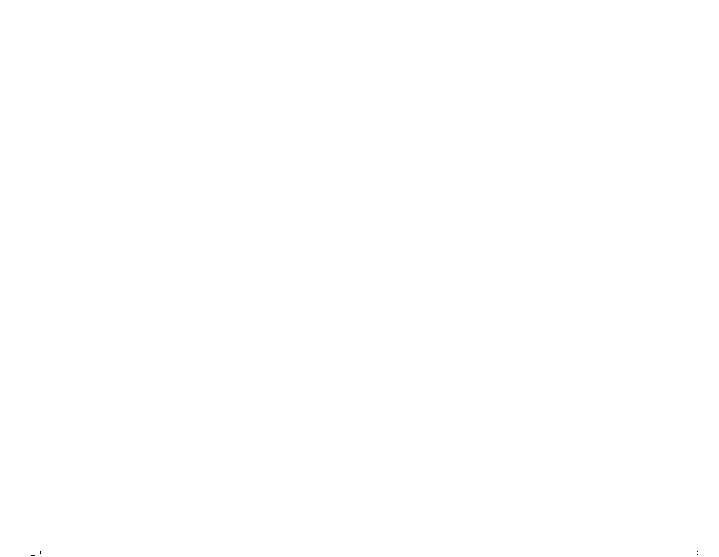 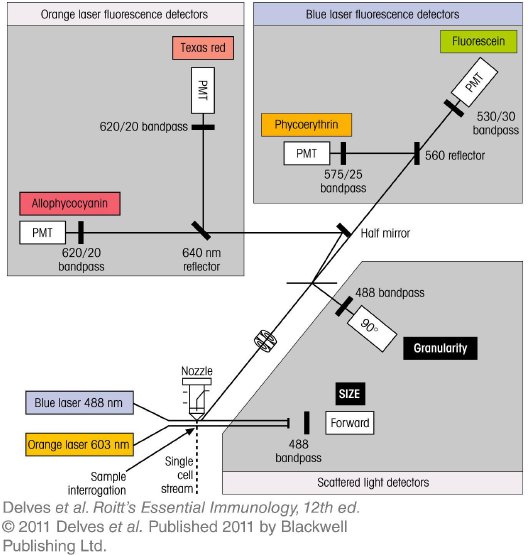 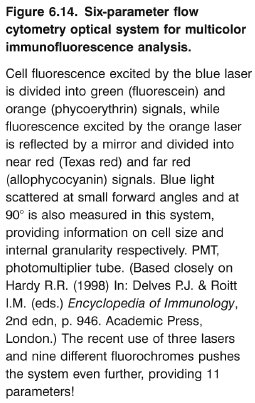 Chapter_6.indd  14
3/17/11  4:52 PM
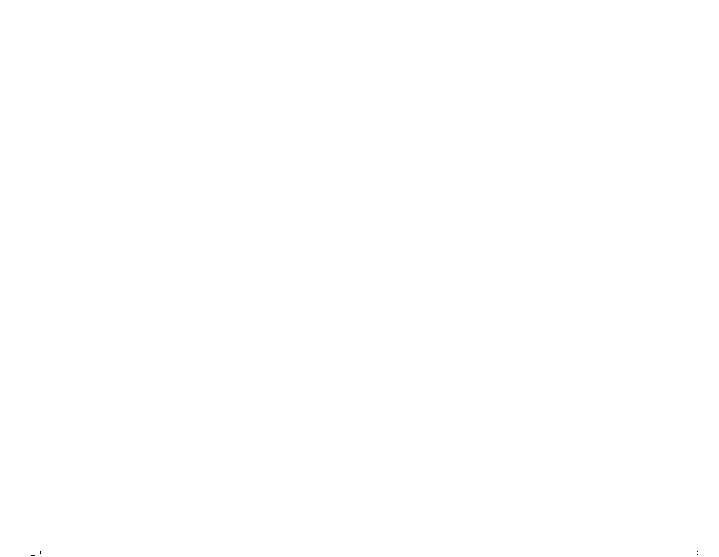 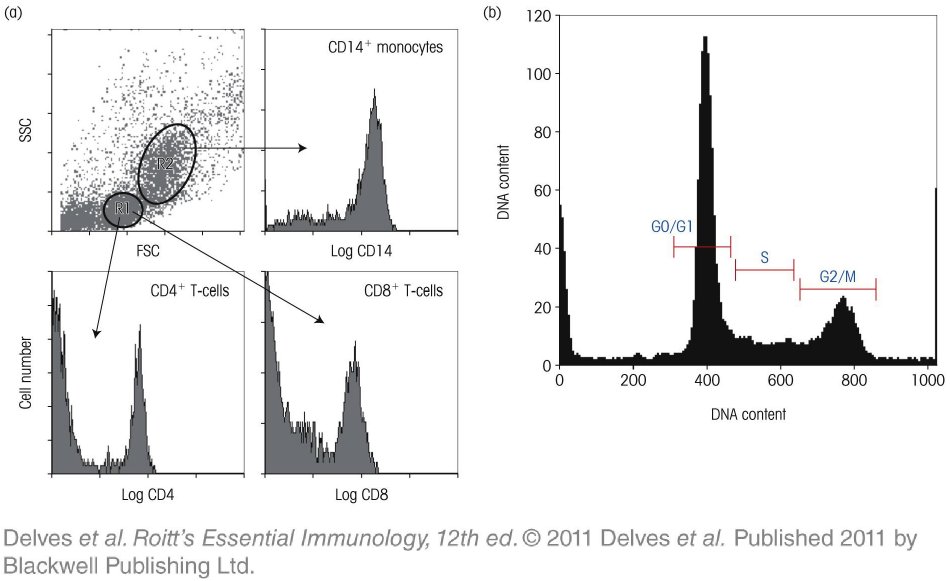 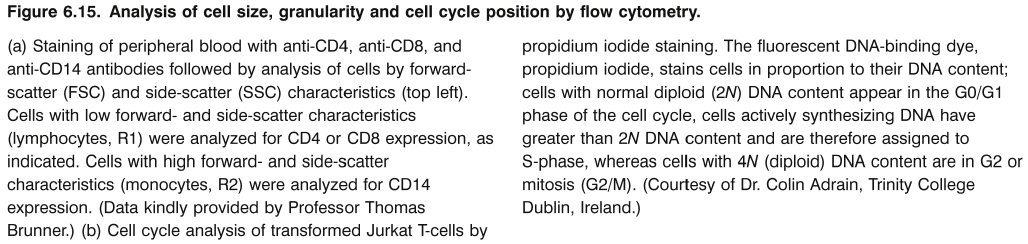 Chapter_6.indd  15
3/17/11  4:52 PM
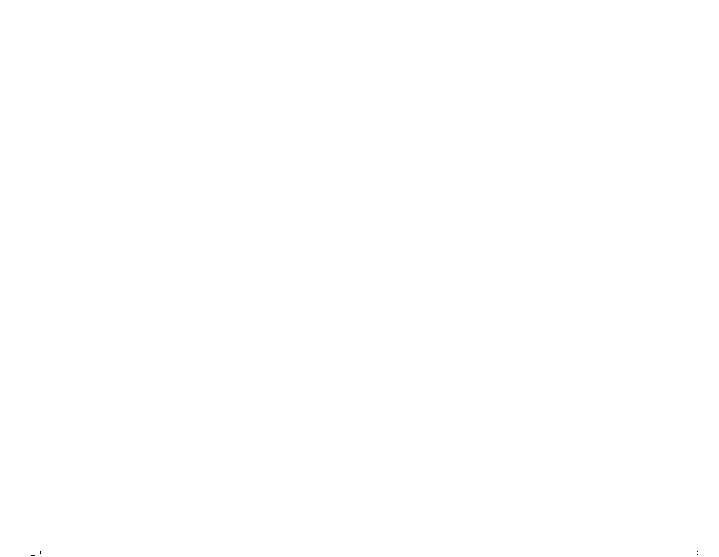 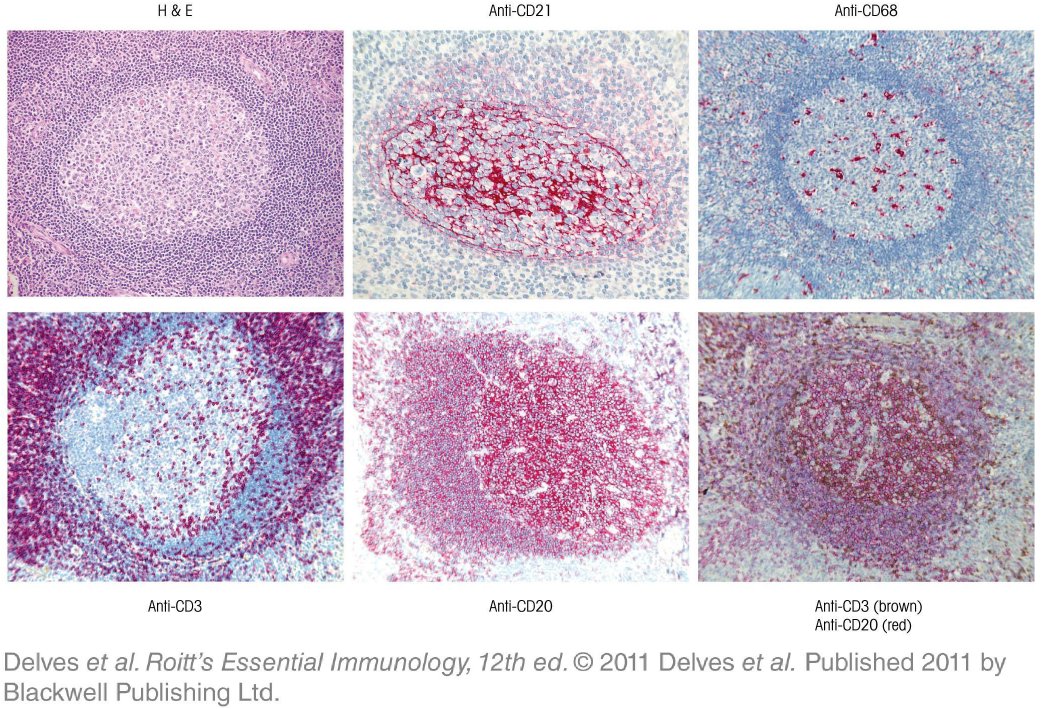 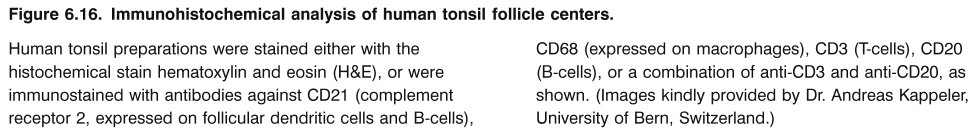 Chapter_6.indd  16
3/17/11  4:52 PM
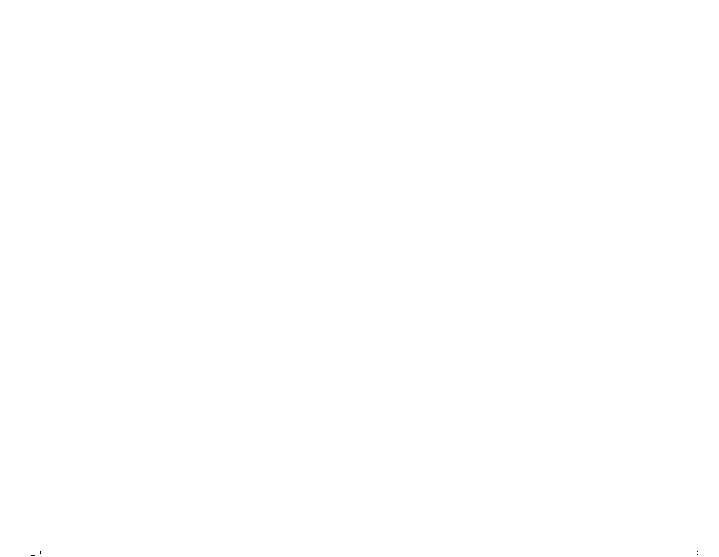 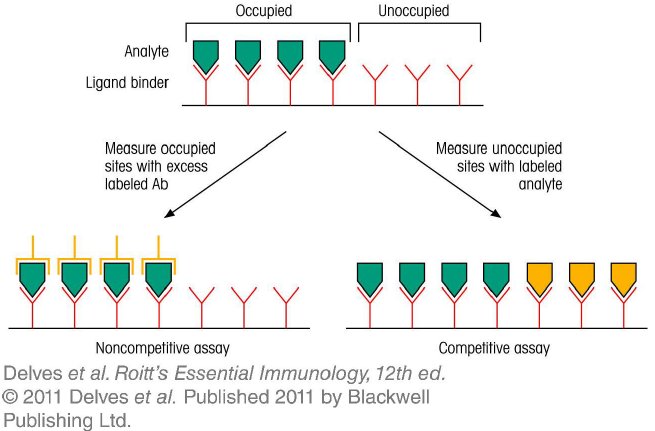 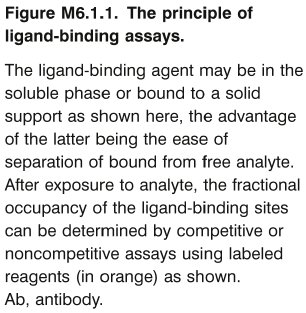 Chapter_6.indd  17
3/17/11  4:52 PM
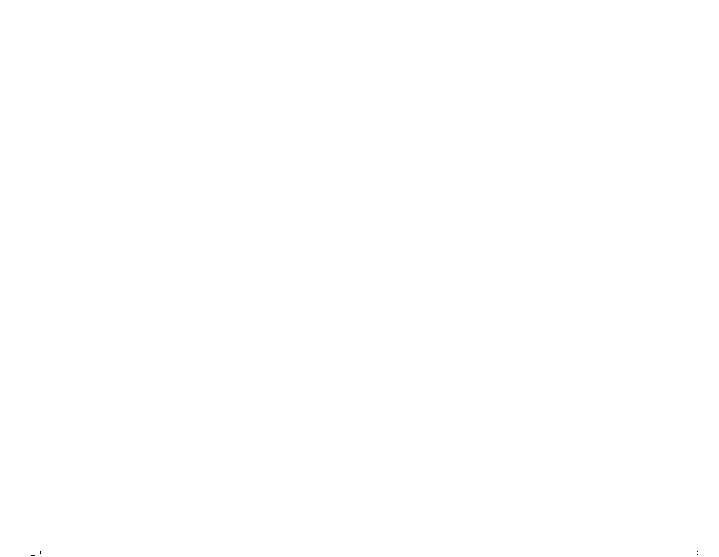 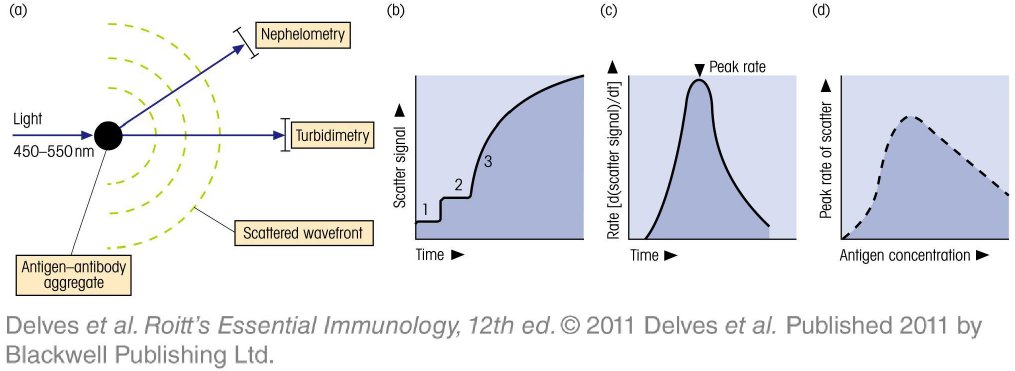 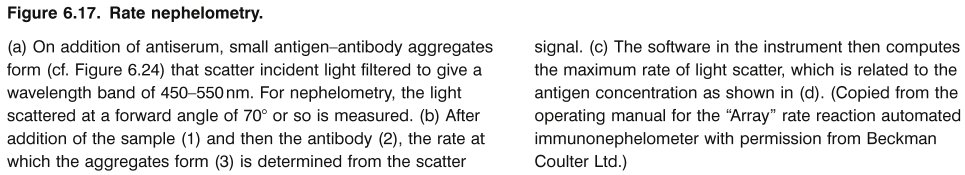 Chapter_6.indd  18
3/17/11  4:52 PM
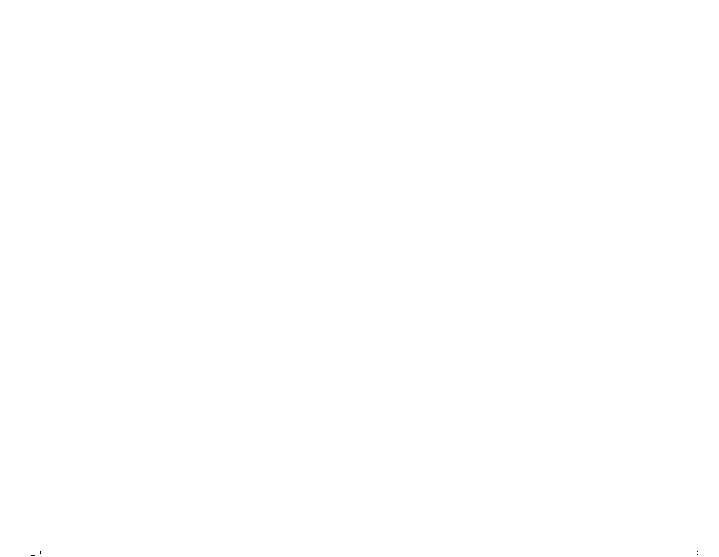 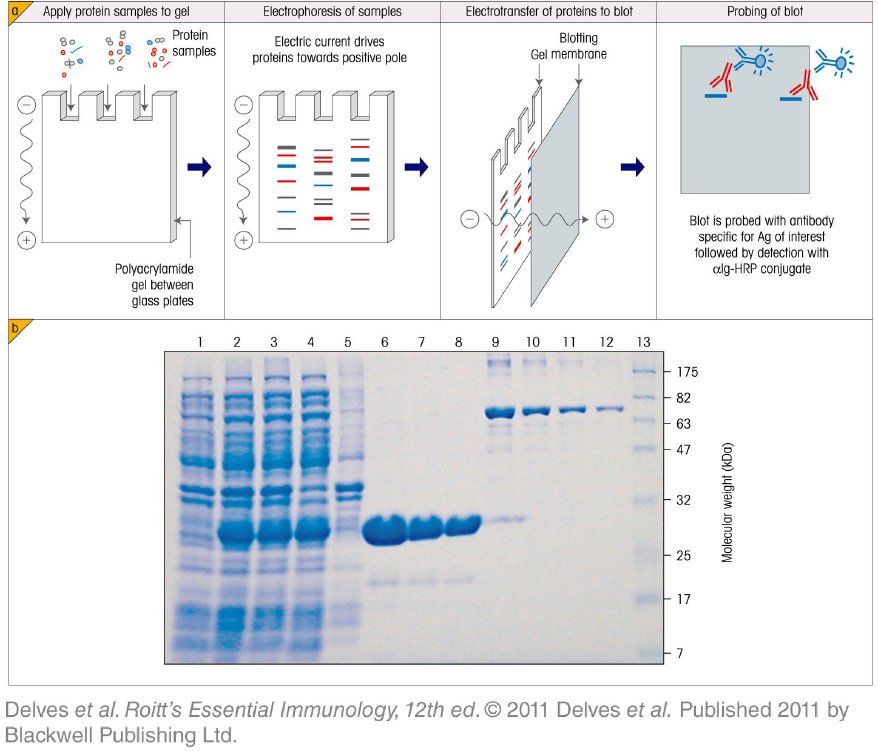 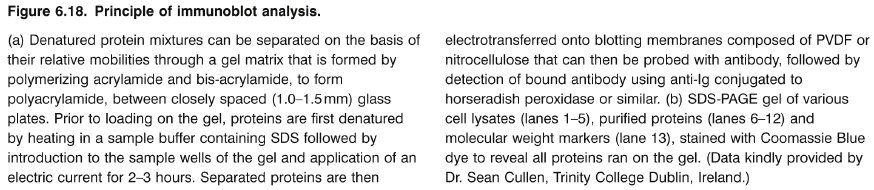 Chapter_6.indd  19
3/17/11  4:52 PM
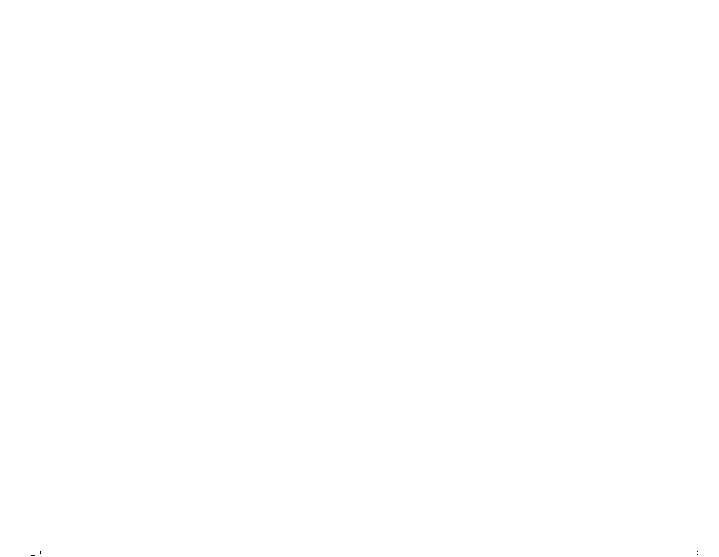 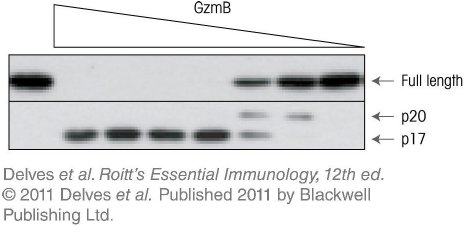 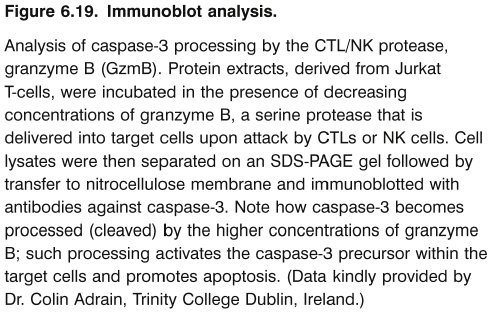 Chapter_6.indd  20
3/17/11  4:52 PM
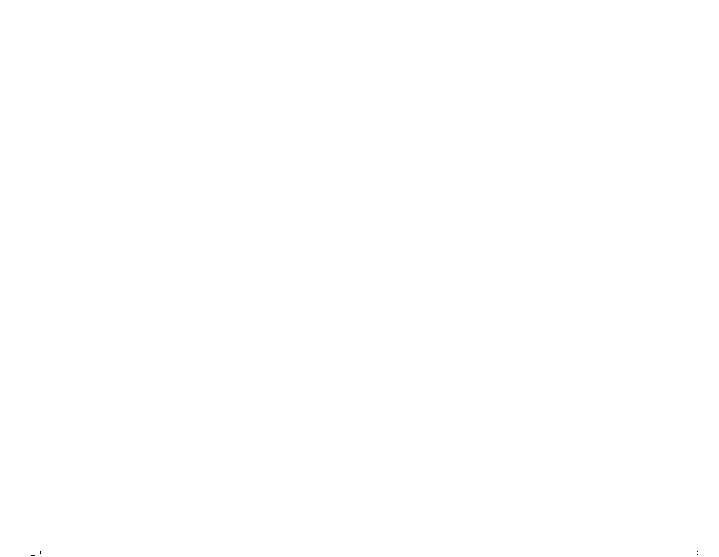 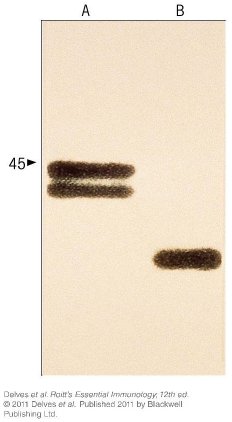 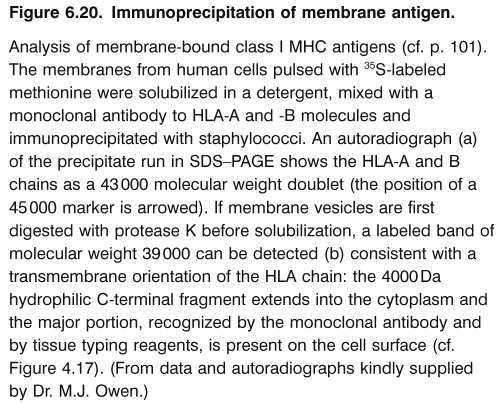 Chapter_6.indd  21
3/17/11  4:52 PM
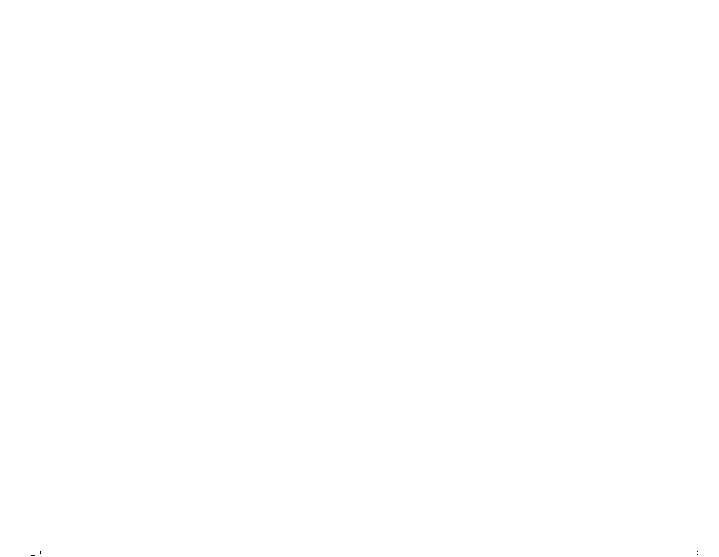 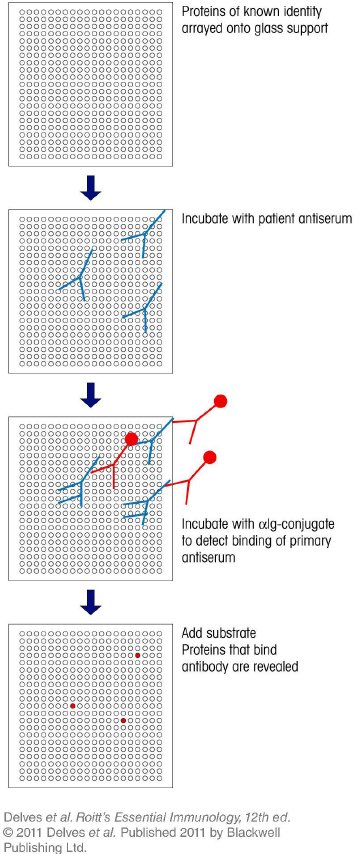 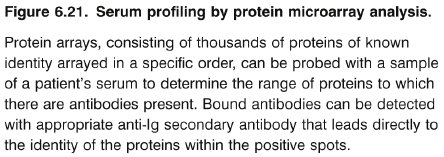 Chapter_6.indd  22
3/17/11  4:52 PM
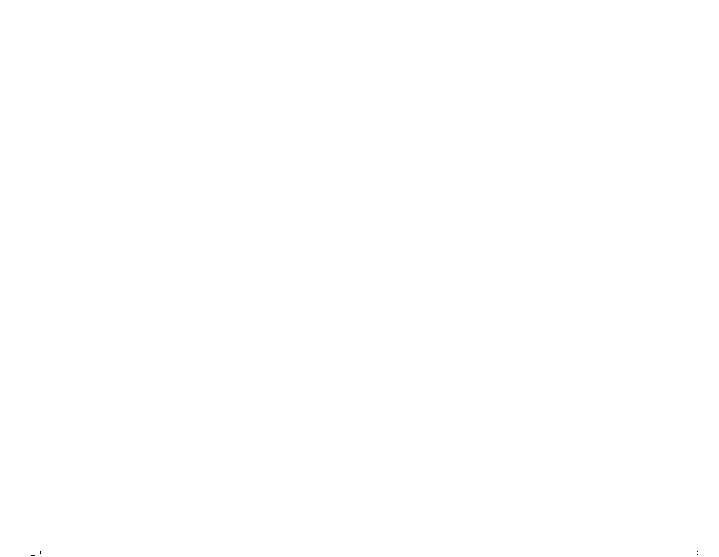 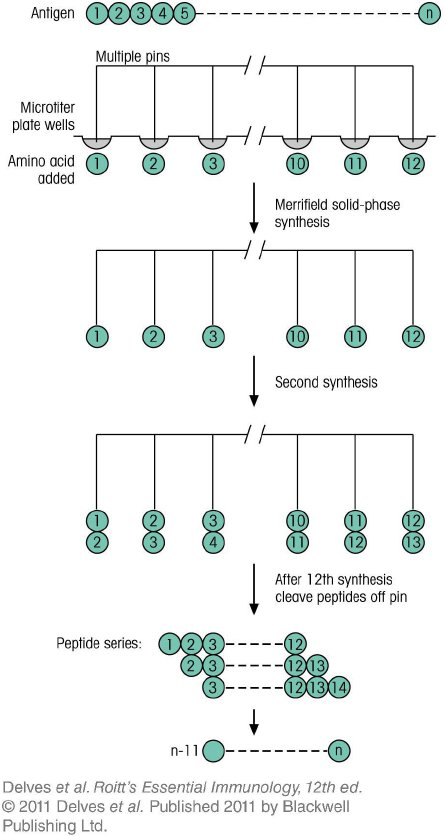 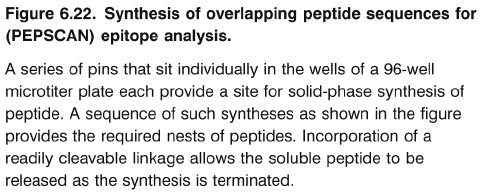 Chapter_6.indd  23
3/17/11  4:52 PM
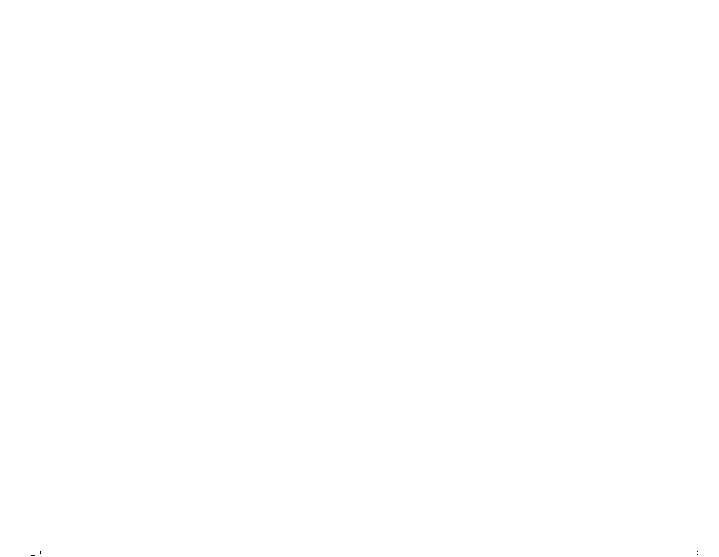 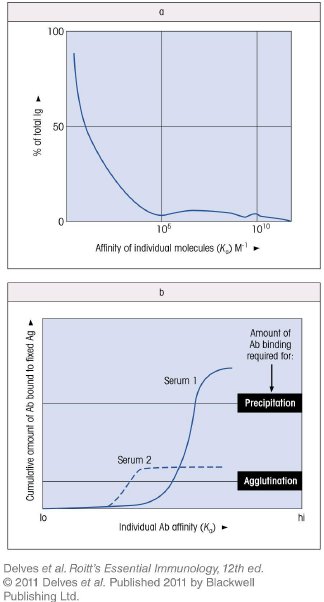 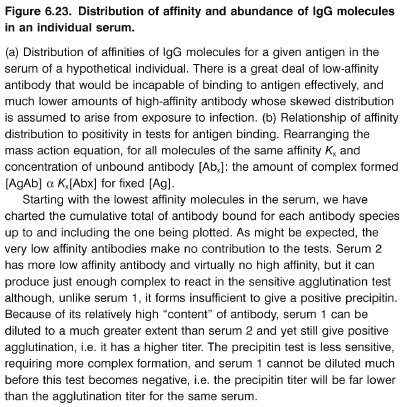 Chapter_6.indd  24
3/17/11  4:52 PM
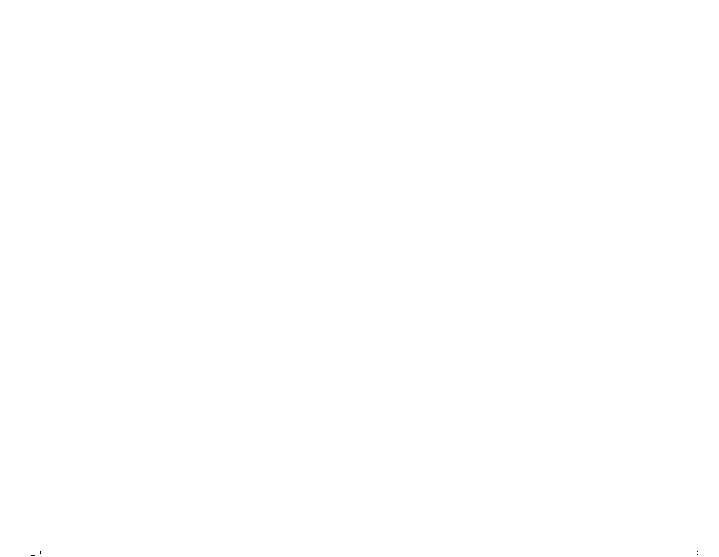 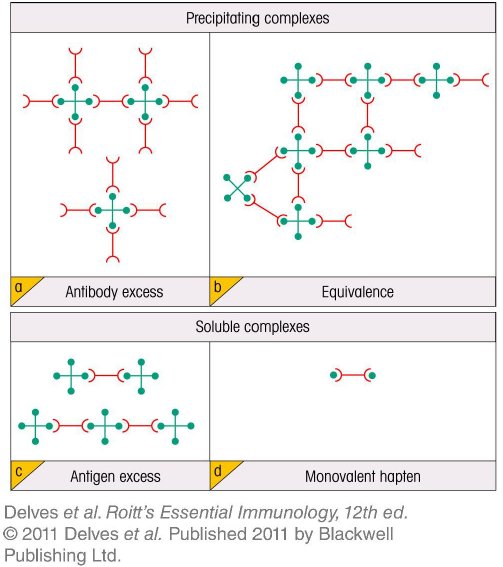 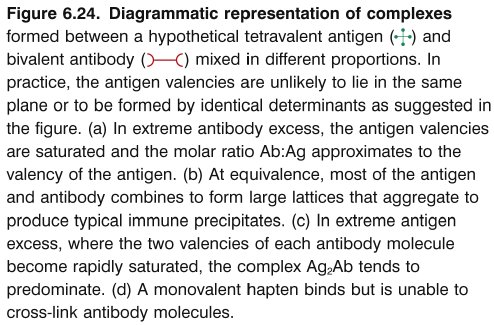 Chapter_6.indd  25
3/17/11  4:52 PM
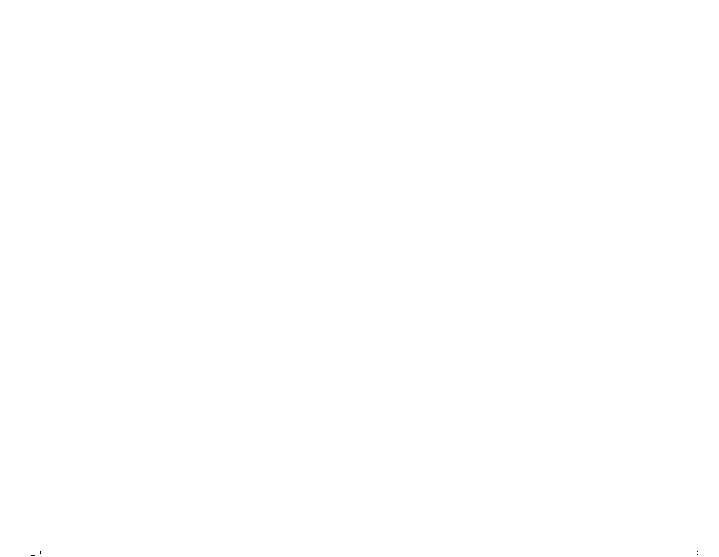 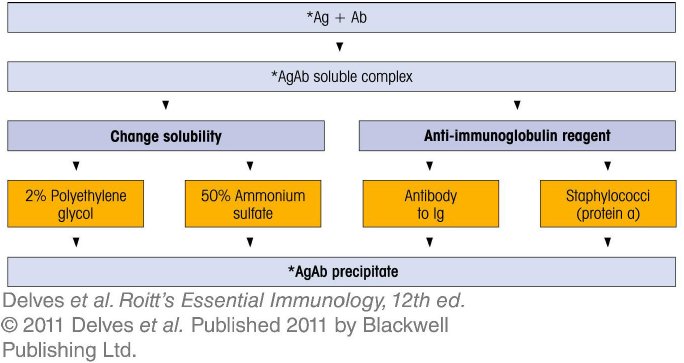 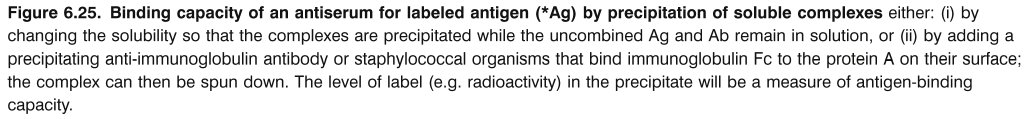 Chapter_6.indd  26
3/17/11  4:52 PM
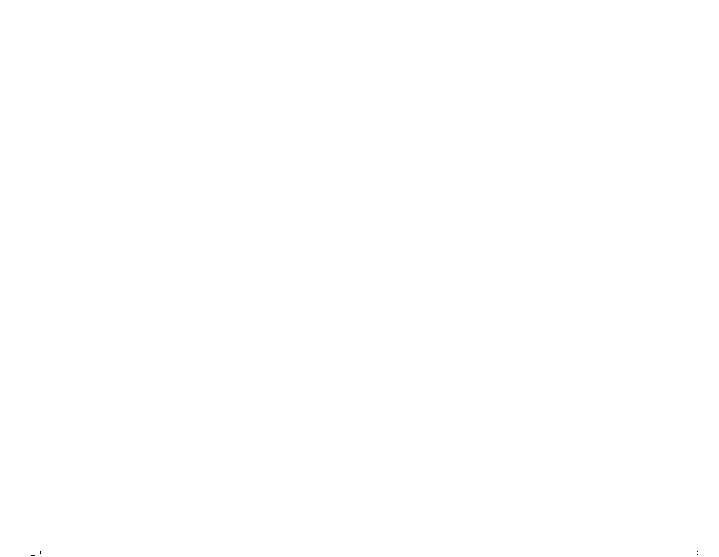 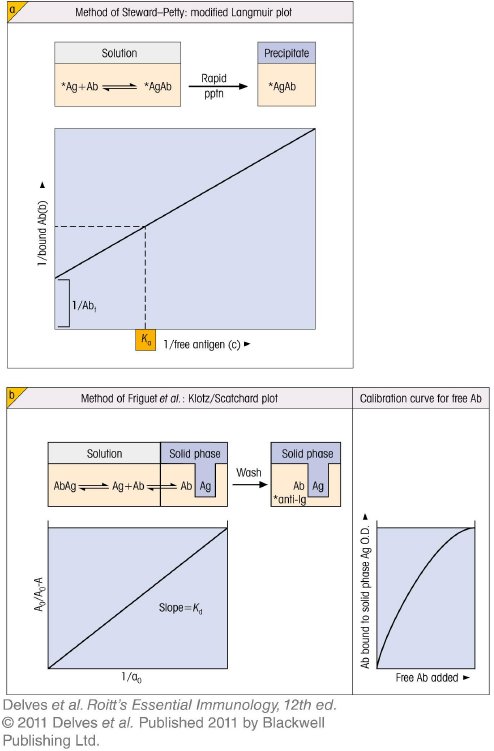 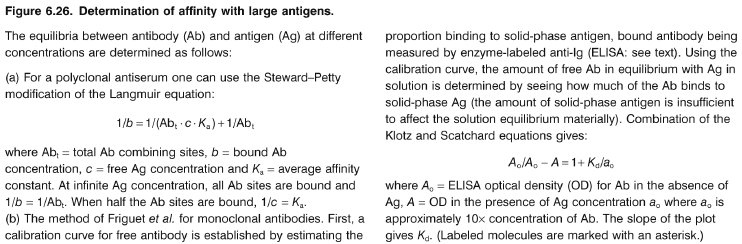 Chapter_6.indd  27
3/17/11  4:52 PM
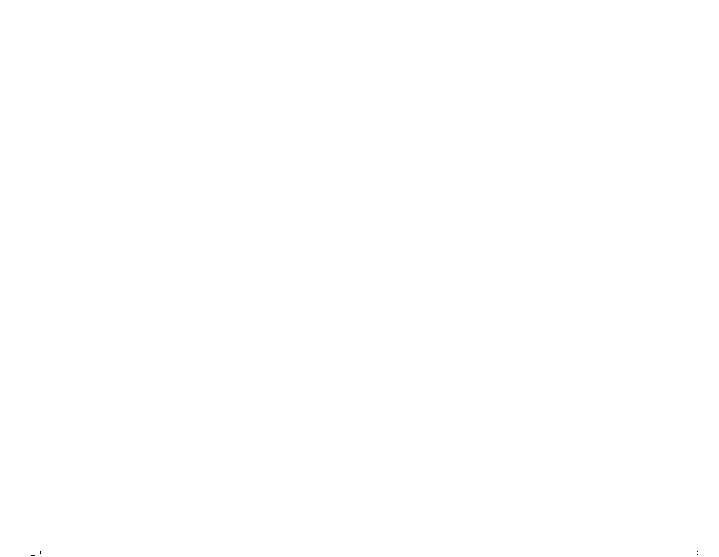 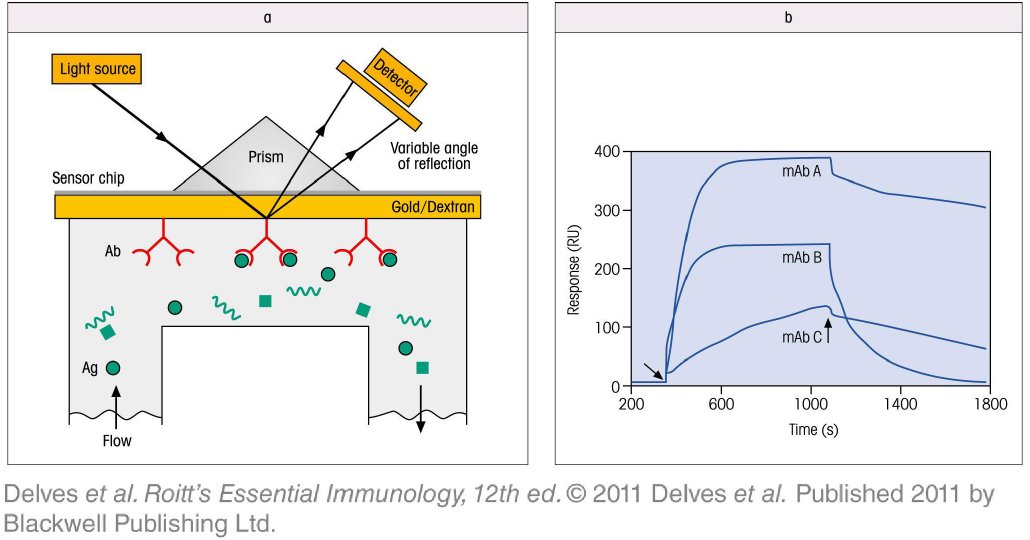 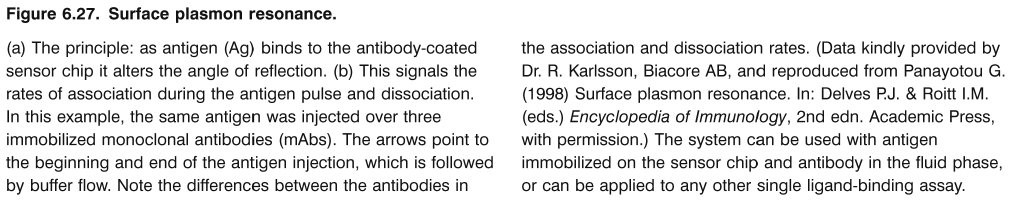 Chapter_6.indd  28
3/17/11  4:52 PM
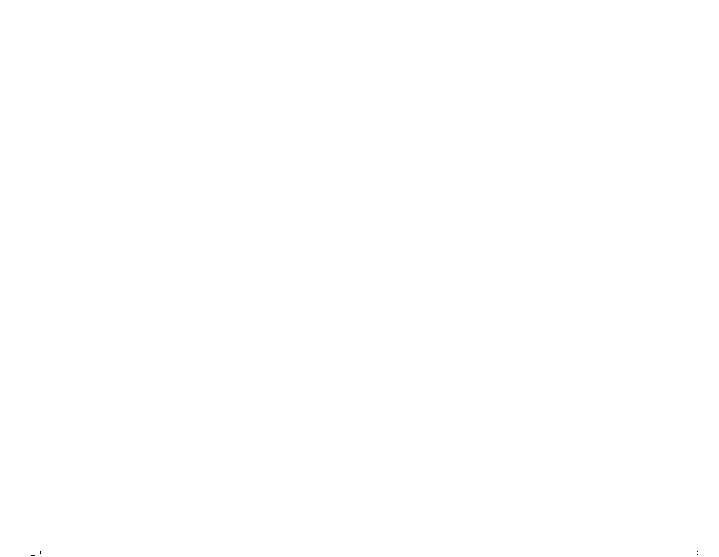 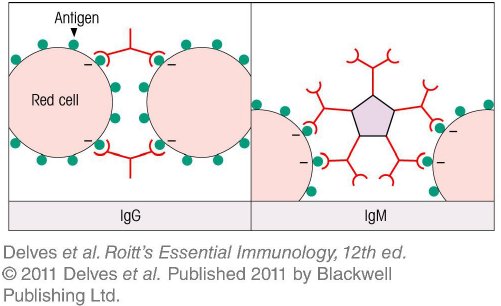 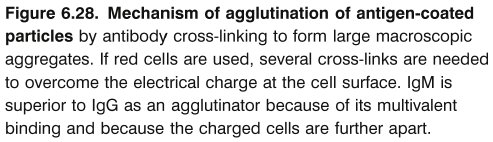 Chapter_6.indd  29
3/17/11  4:52 PM
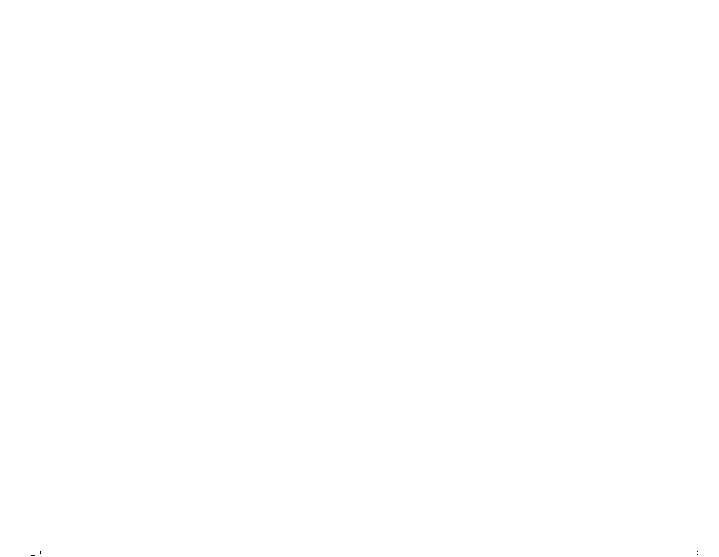 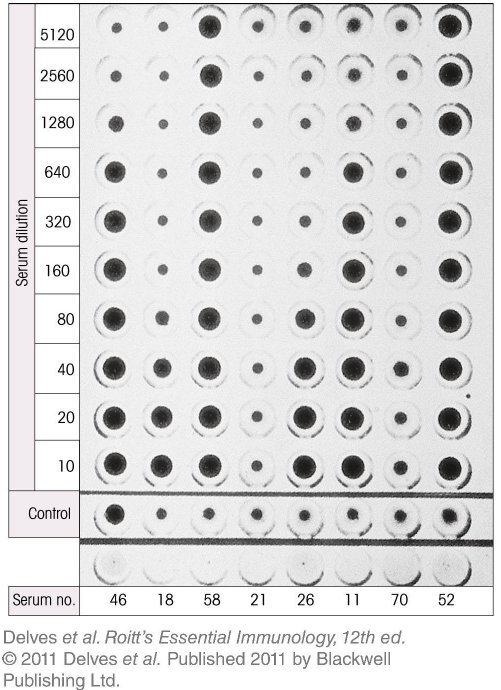 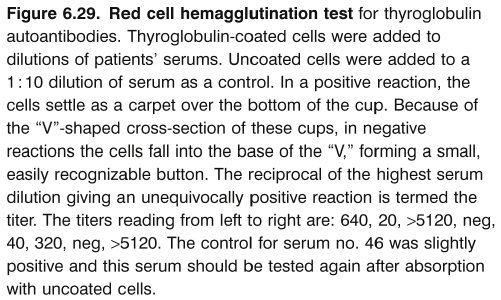 Chapter_6.indd  30
3/17/11  4:52 PM
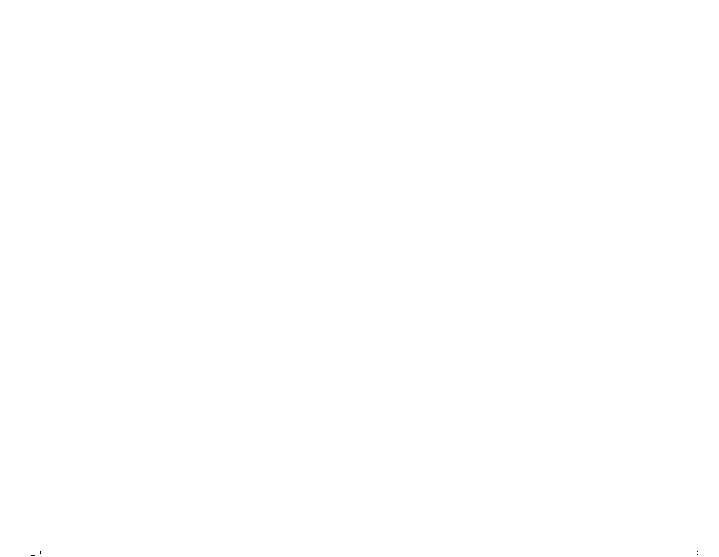 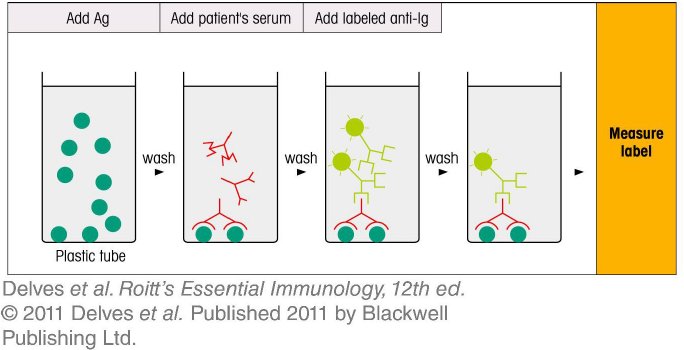 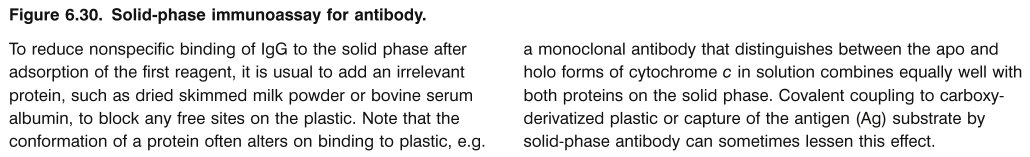 Chapter_6.indd  31
3/17/11  4:52 PM
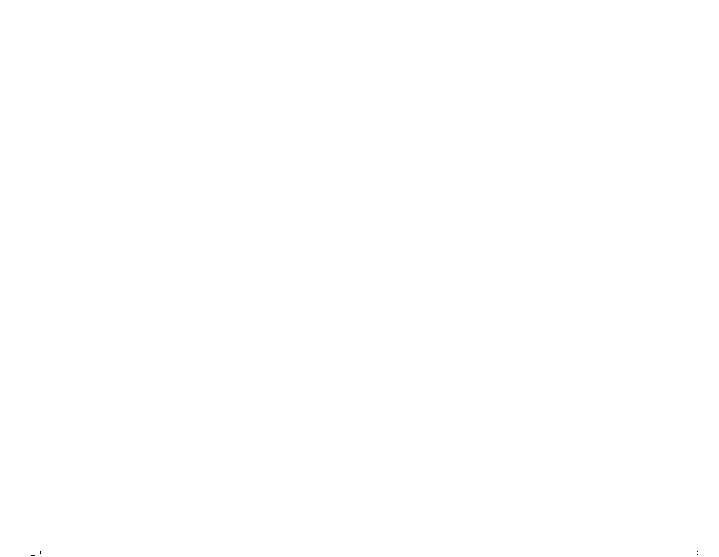 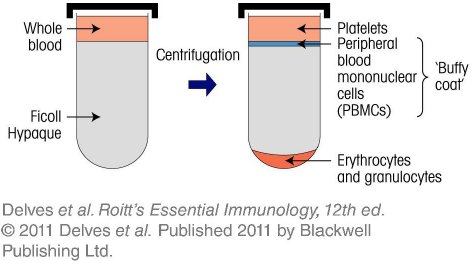 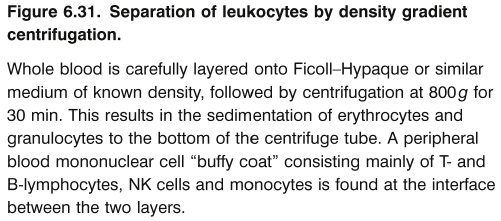 Chapter_6.indd  32
3/17/11  4:52 PM
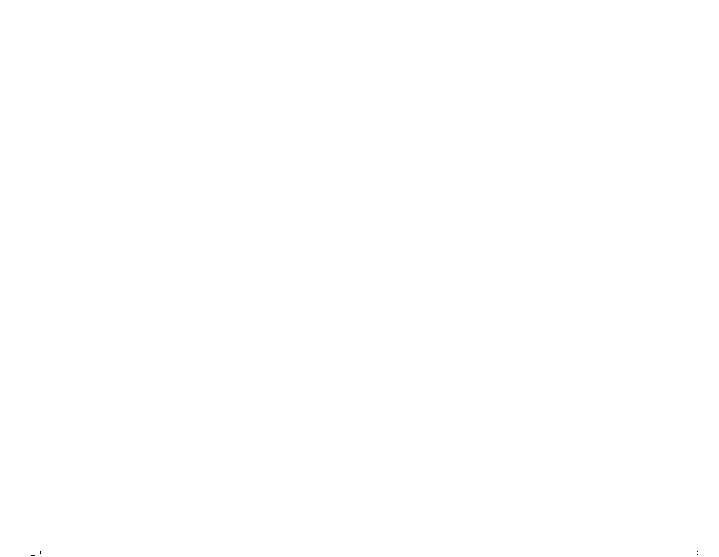 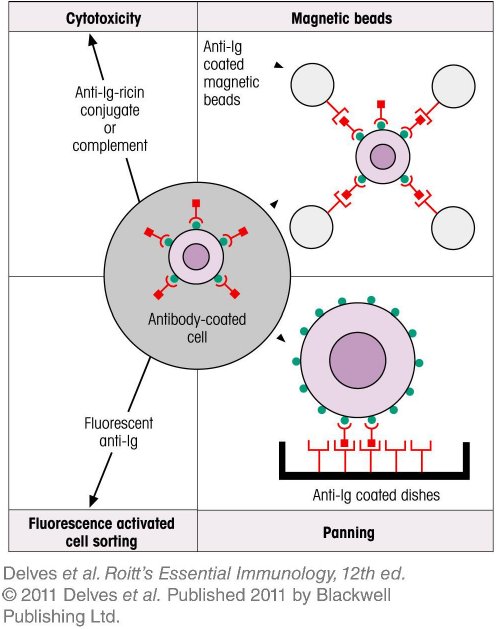 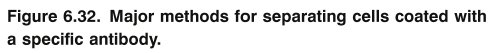 Chapter_6.indd  33
3/17/11  4:52 PM
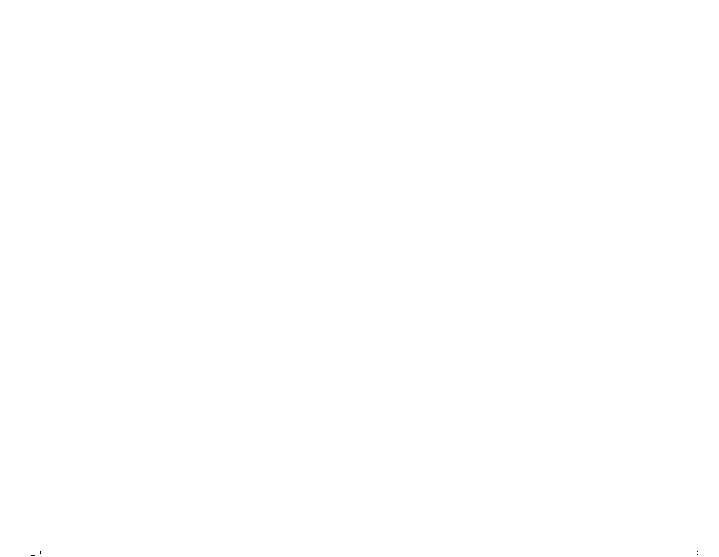 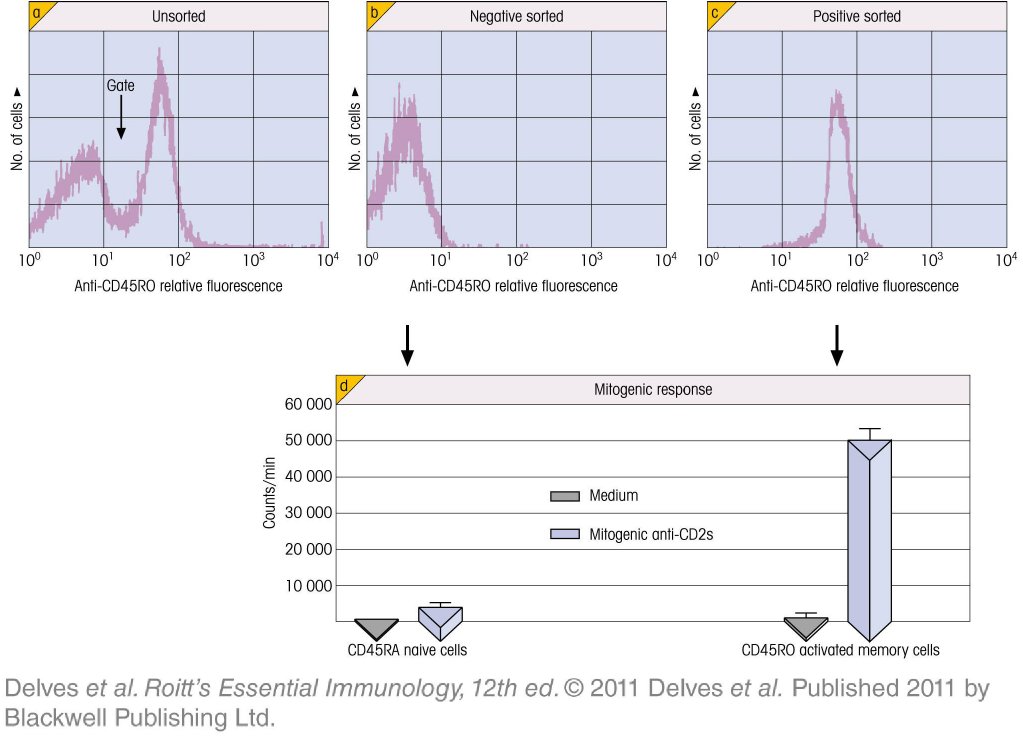 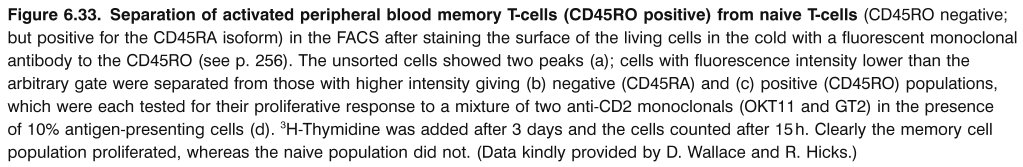 Chapter_6.indd  34
3/17/11  4:52 PM
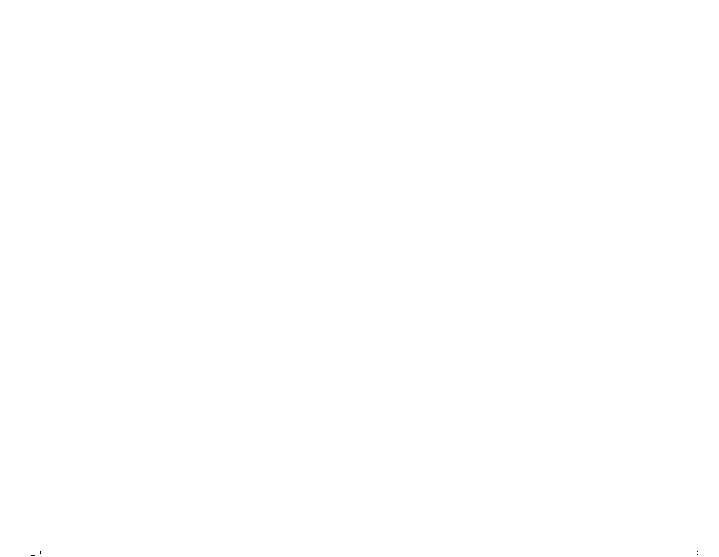 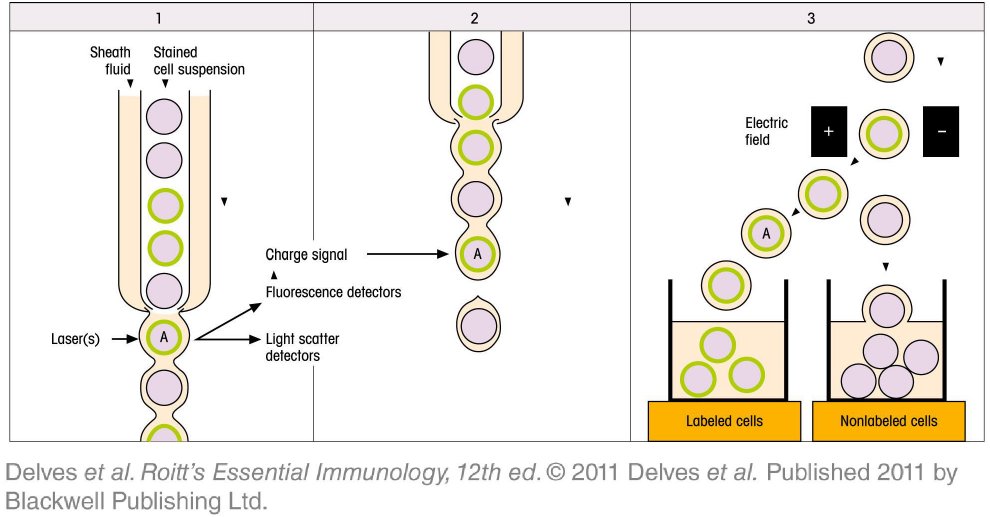 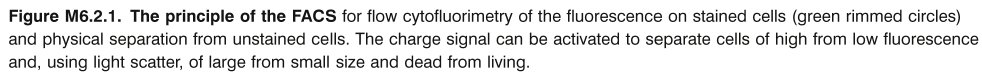 Chapter_6.indd  35
3/17/11  4:52 PM
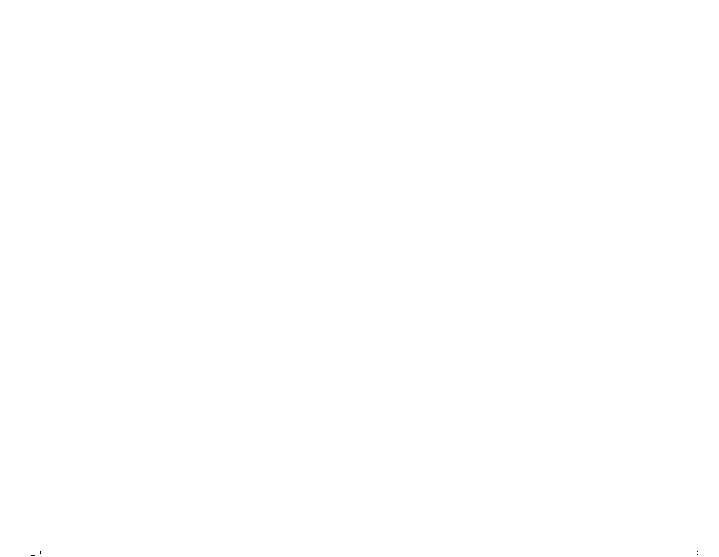 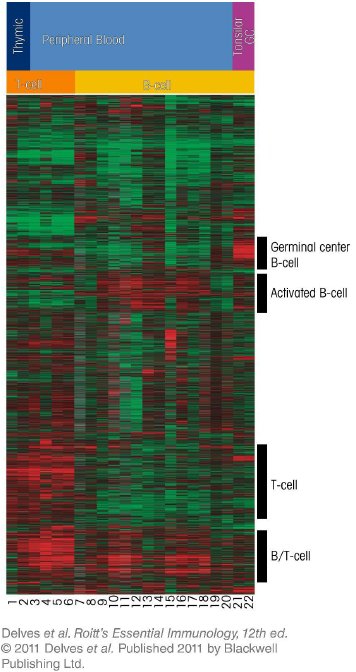 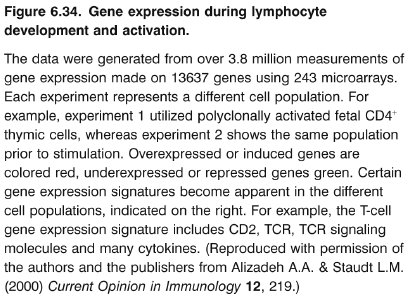 Chapter_6.indd  36
3/17/11  4:52 PM
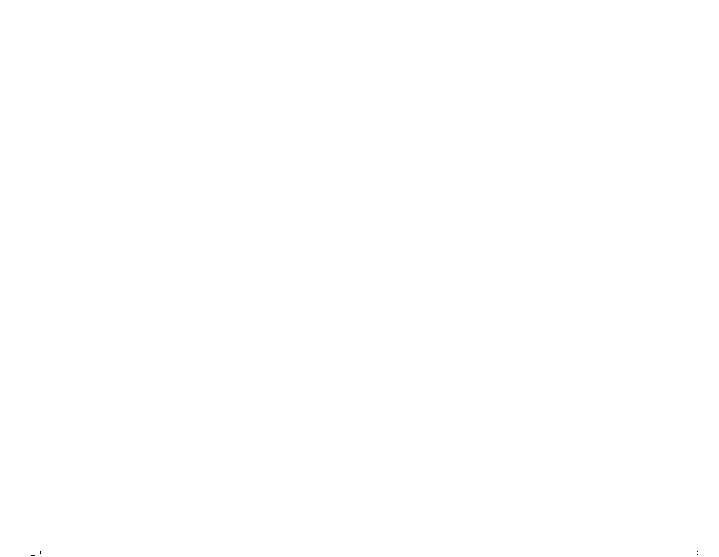 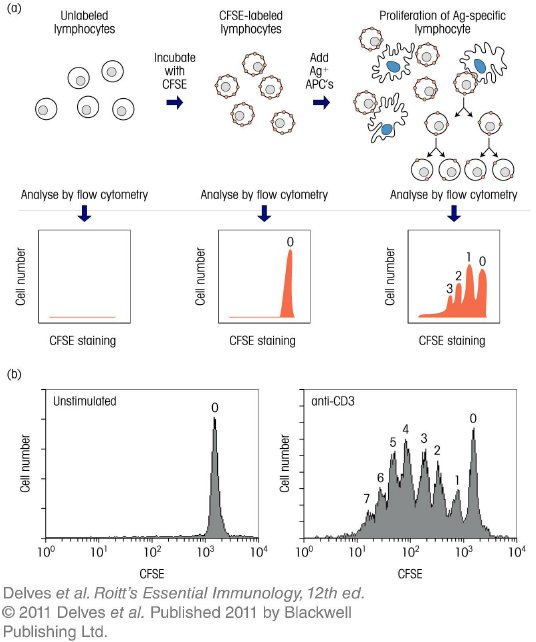 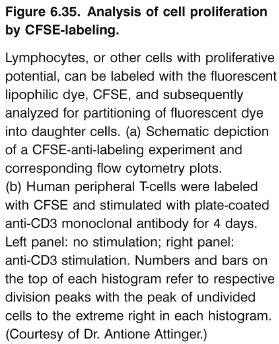 Chapter_6.indd  37
3/17/11  4:52 PM
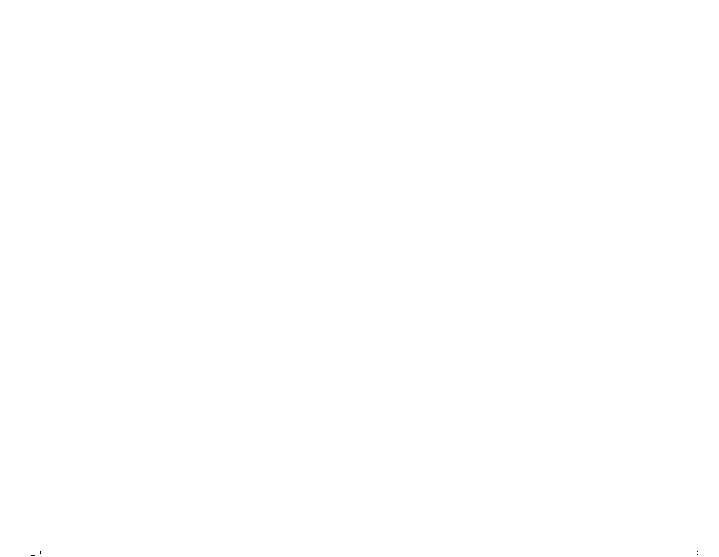 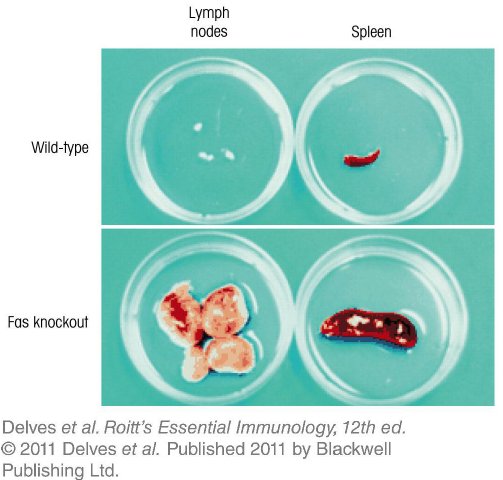 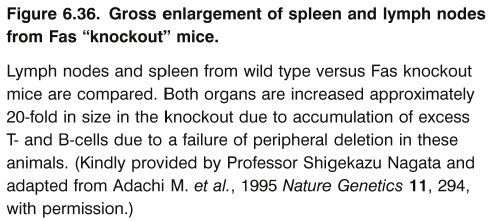 Chapter_6.indd  38
3/17/11  4:52 PM
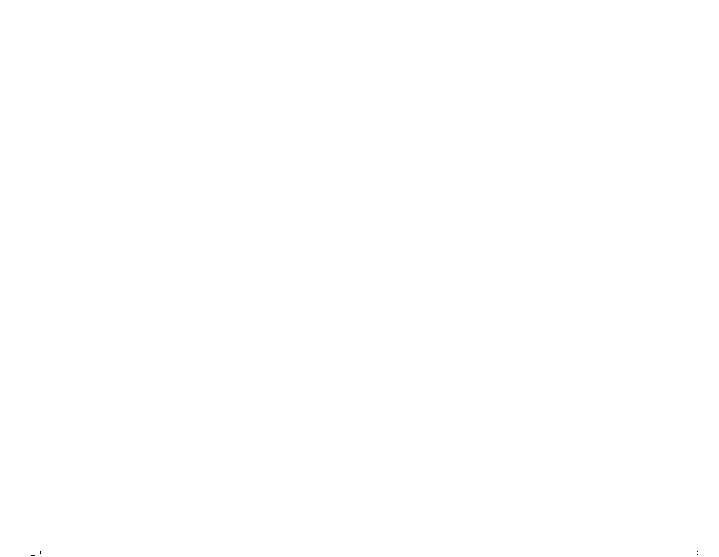 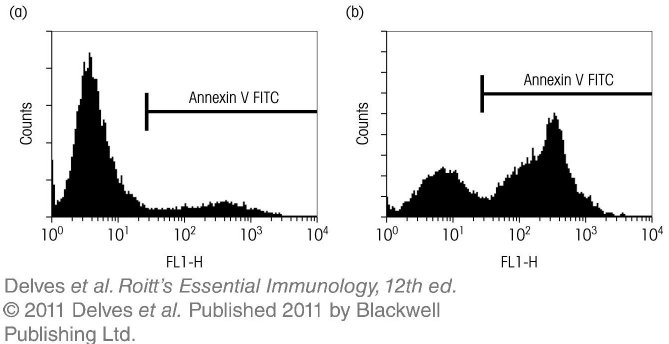 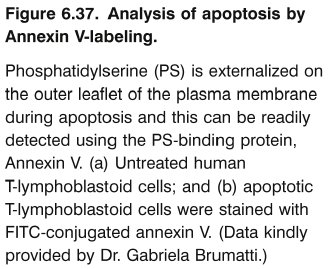 Chapter_6.indd  39
3/17/11  4:52 PM
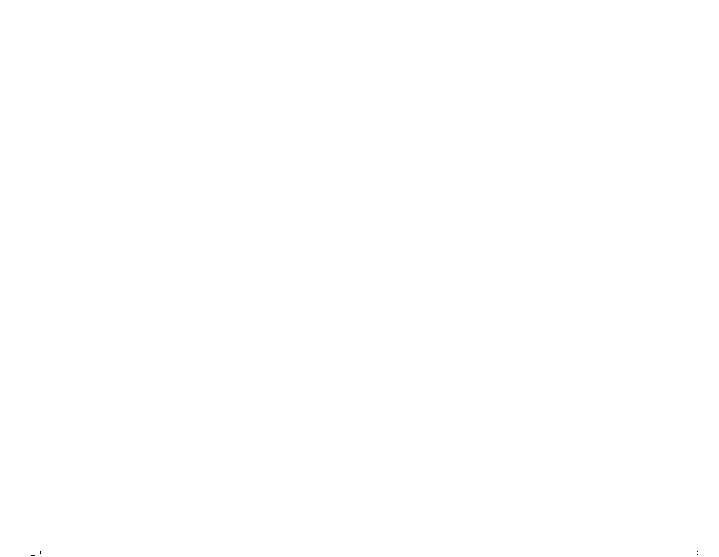 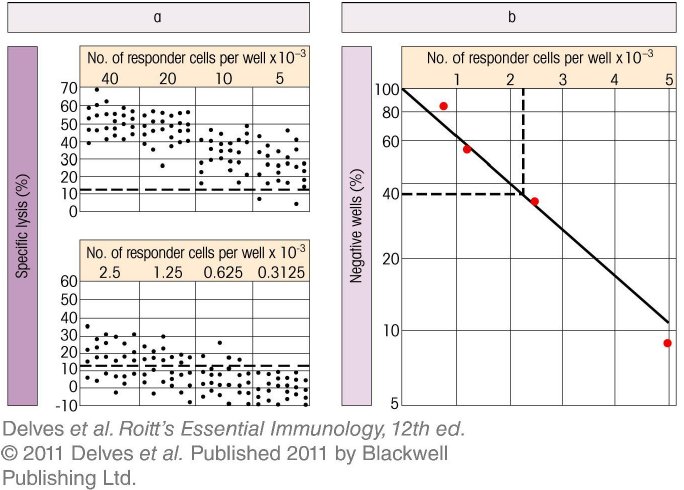 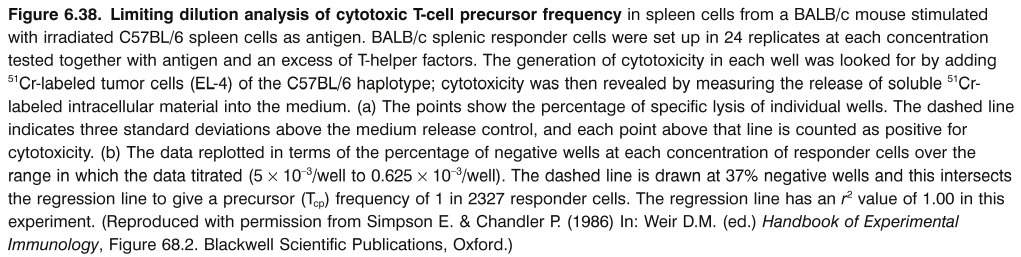 Chapter_6.indd  40
3/17/11  4:52 PM
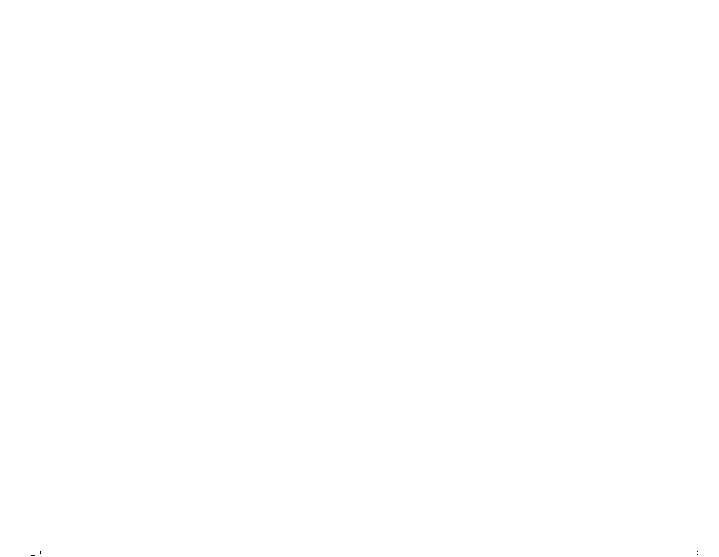 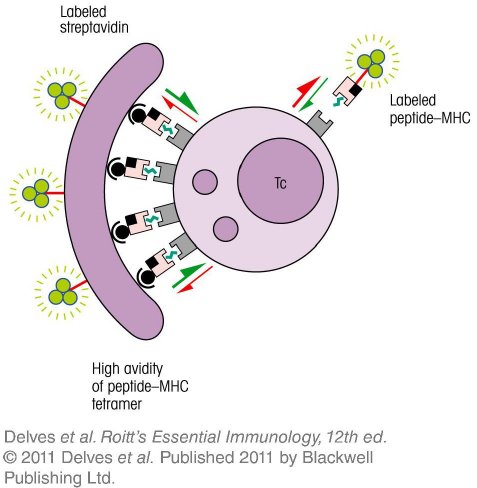 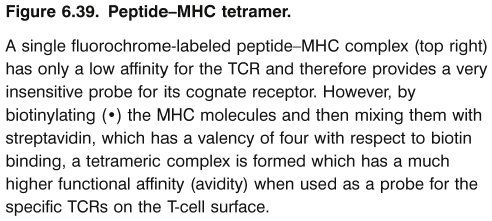 Chapter_6.indd  41
3/17/11  4:52 PM
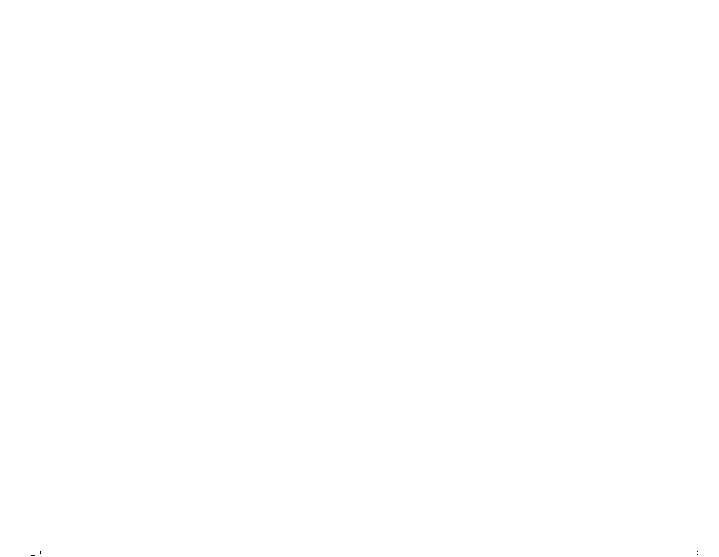 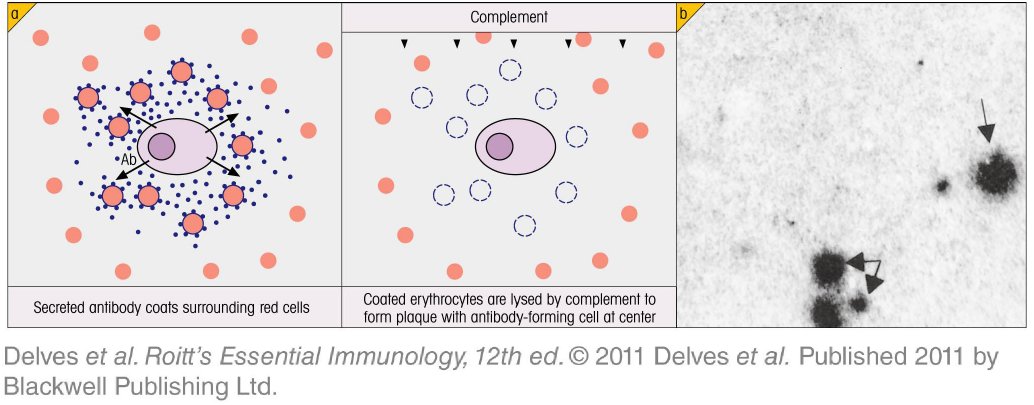 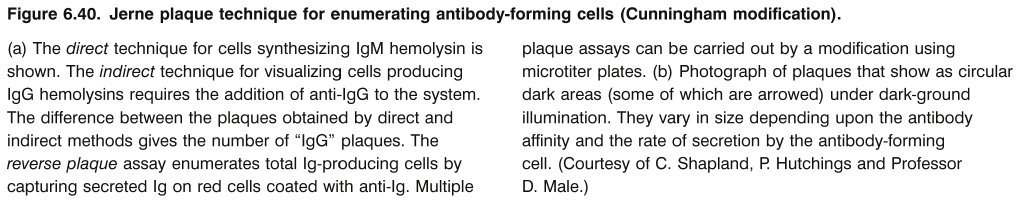 Chapter_6.indd  42
3/17/11  4:52 PM
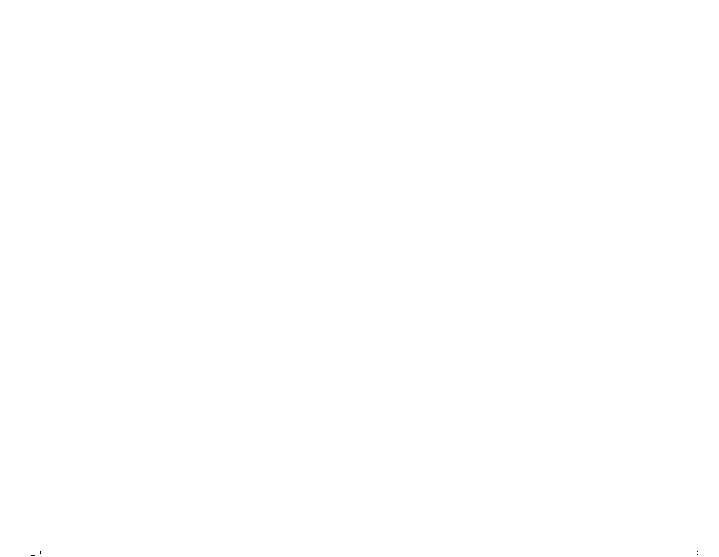 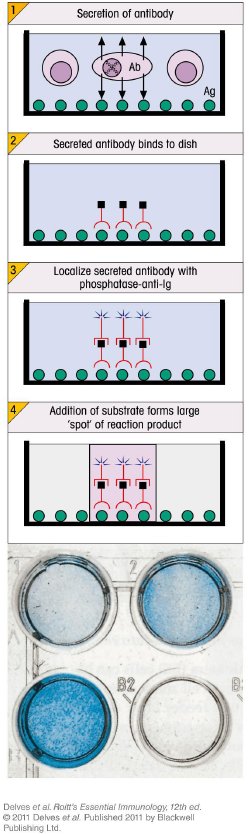 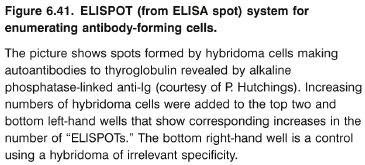 Chapter_6.indd  43
3/17/11  4:52 PM
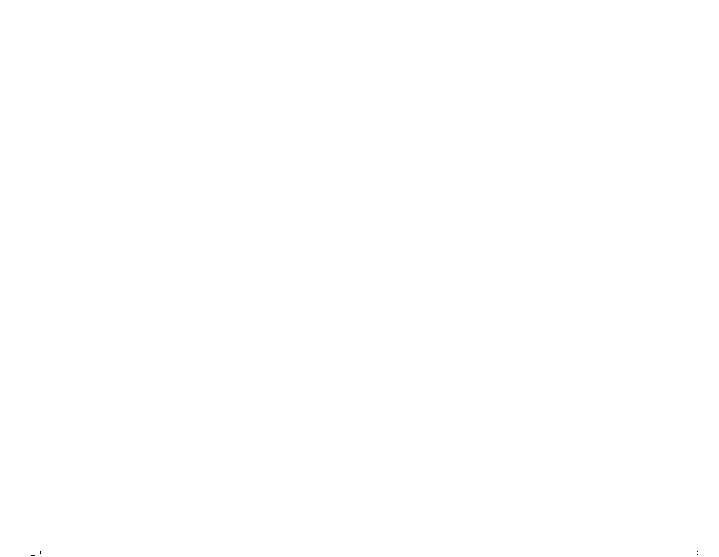 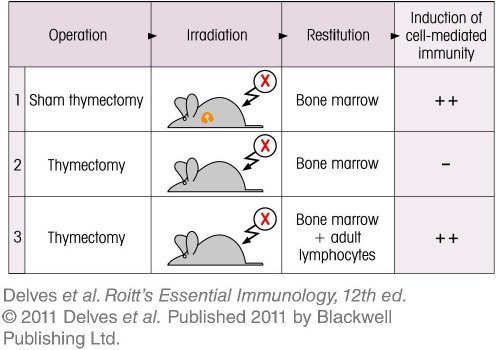 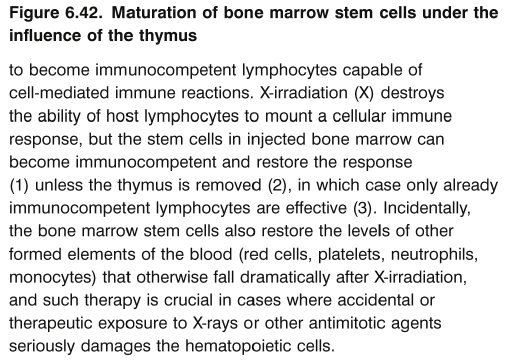 Chapter_6.indd  44
3/17/11  4:52 PM
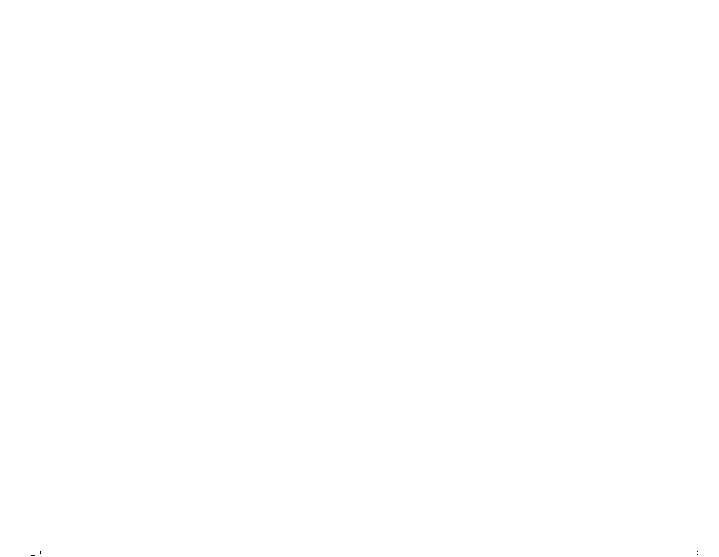 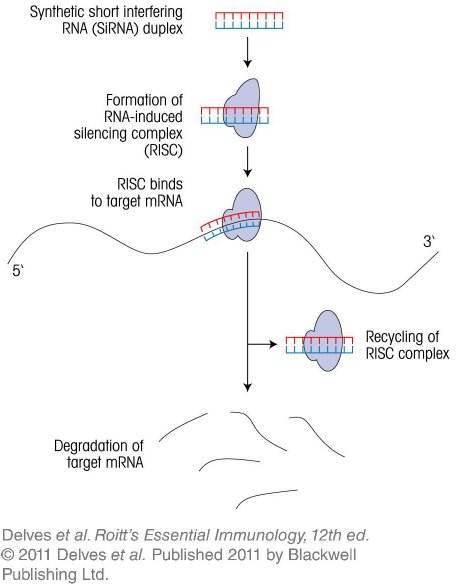 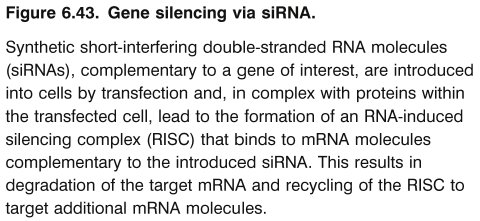 Chapter_6.indd  45
3/17/11  4:52 PM
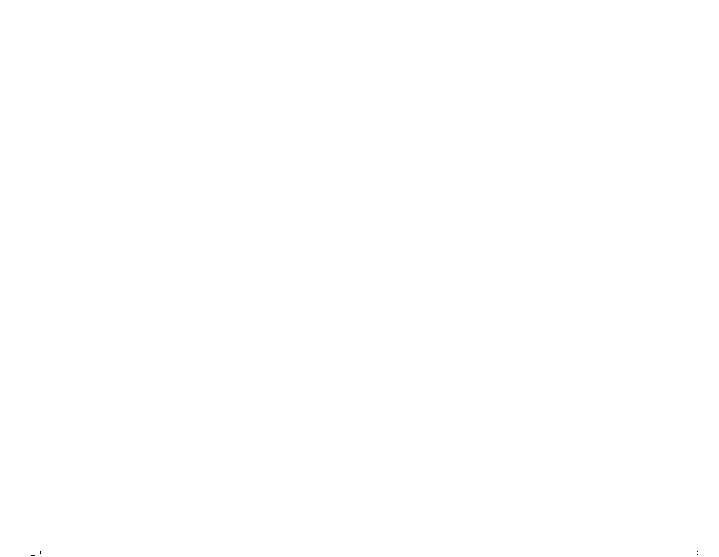 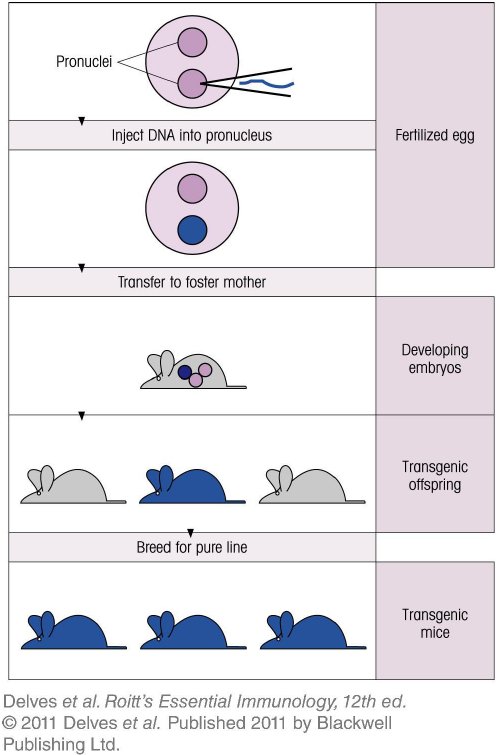 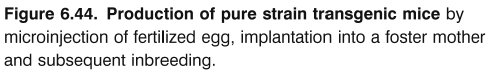 Chapter_6.indd  46
3/17/11  4:52 PM
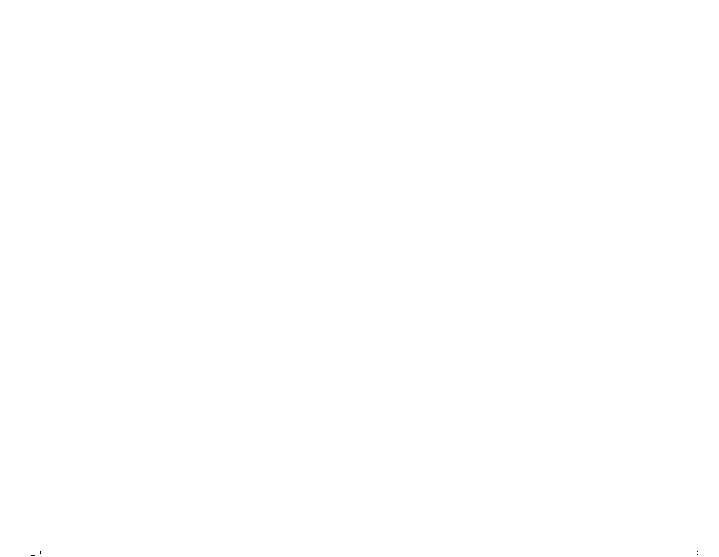 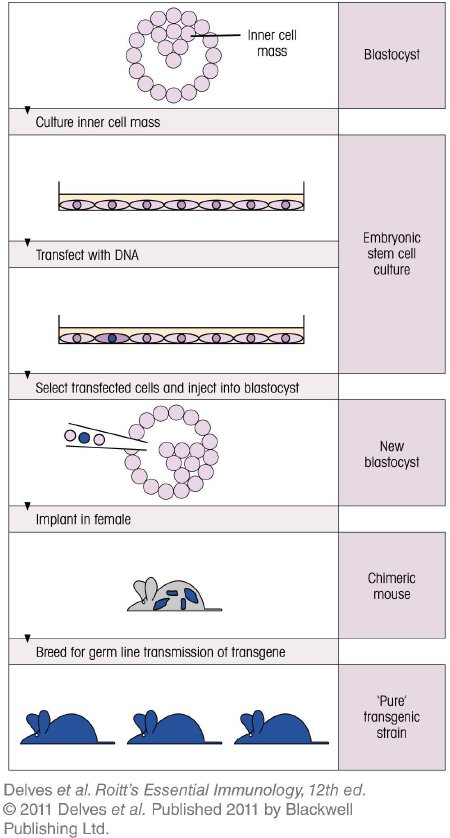 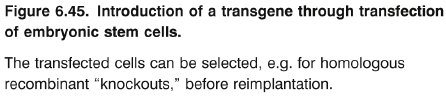 Chapter_6.indd  47
3/17/11  4:52 PM
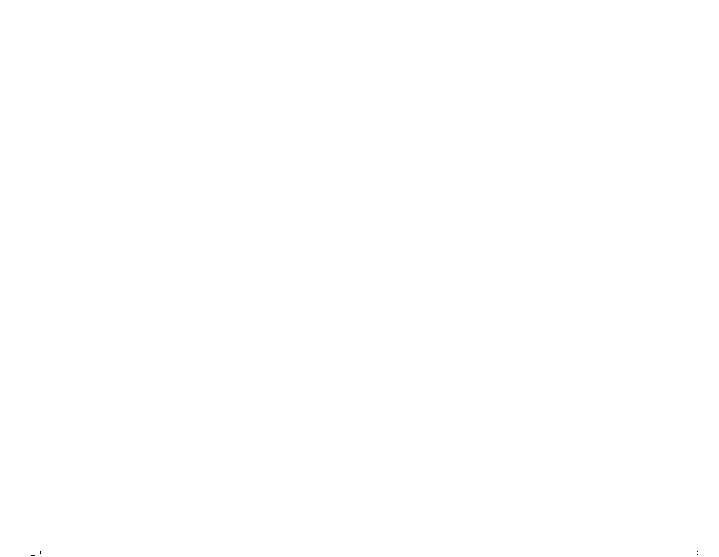 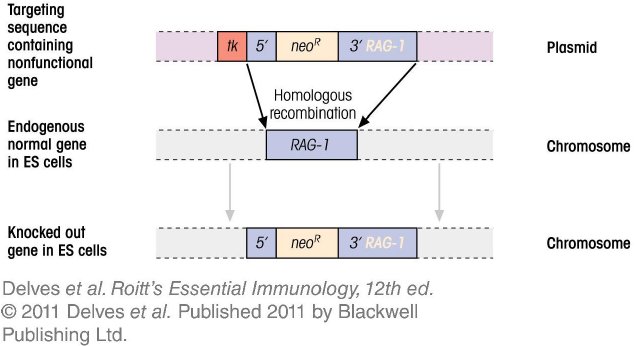 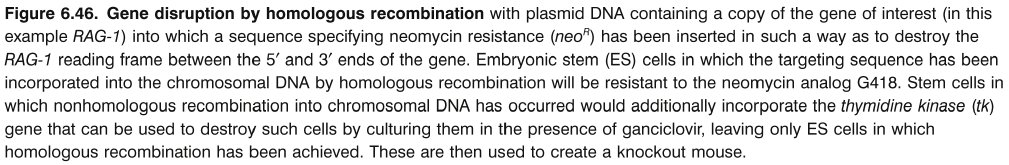 Chapter_6.indd  48
3/17/11  4:52 PM
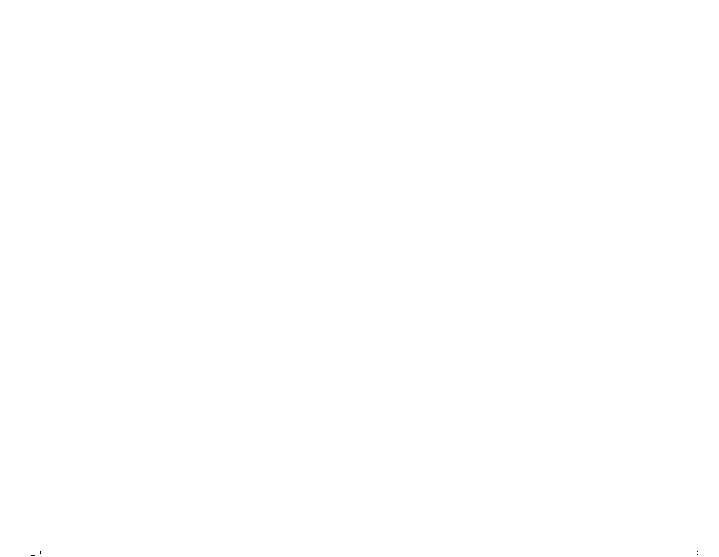 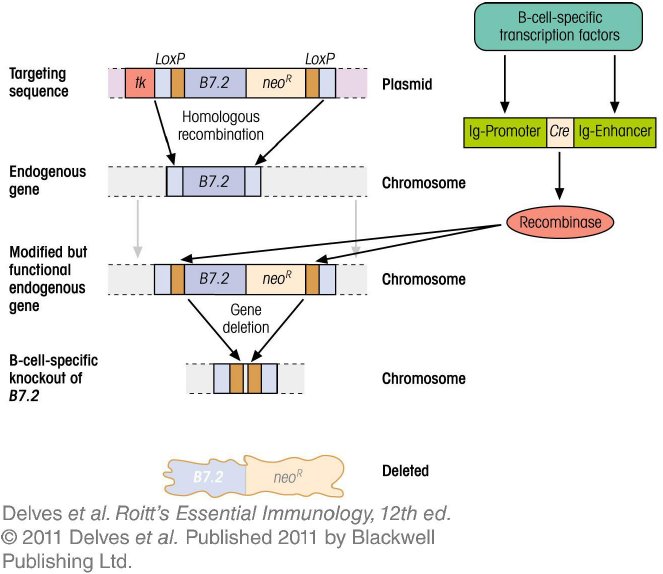 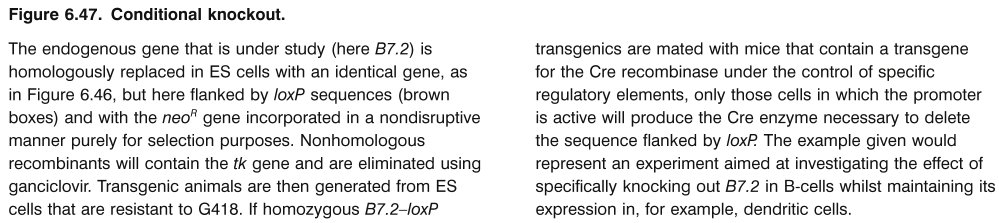 Chapter_6.indd  49
3/17/11  4:52 PM